人力資源人員
Human Resources
劉芳宇 Polly Liu
[Speaker Notes: 【製作說明】※可根據分享的職業，增加適合的附圖為背景進行美化
【職業分享活動】
活動時間：以一堂課（約45-50分鐘）為單位
建議內容比重（若有演講經驗，則自行調整）
35-40 mins－職業介紹
5 mins－104生涯工具分享
5 mins－Q&A]
Agenda-分享大綱
關於我
關於這份工作
從事這份工作的心路歷程
生涯省思與成長建議
這份工作的使命
學生生涯工具介紹
[Speaker Notes: 分享大綱勿刪除]
這 是 我
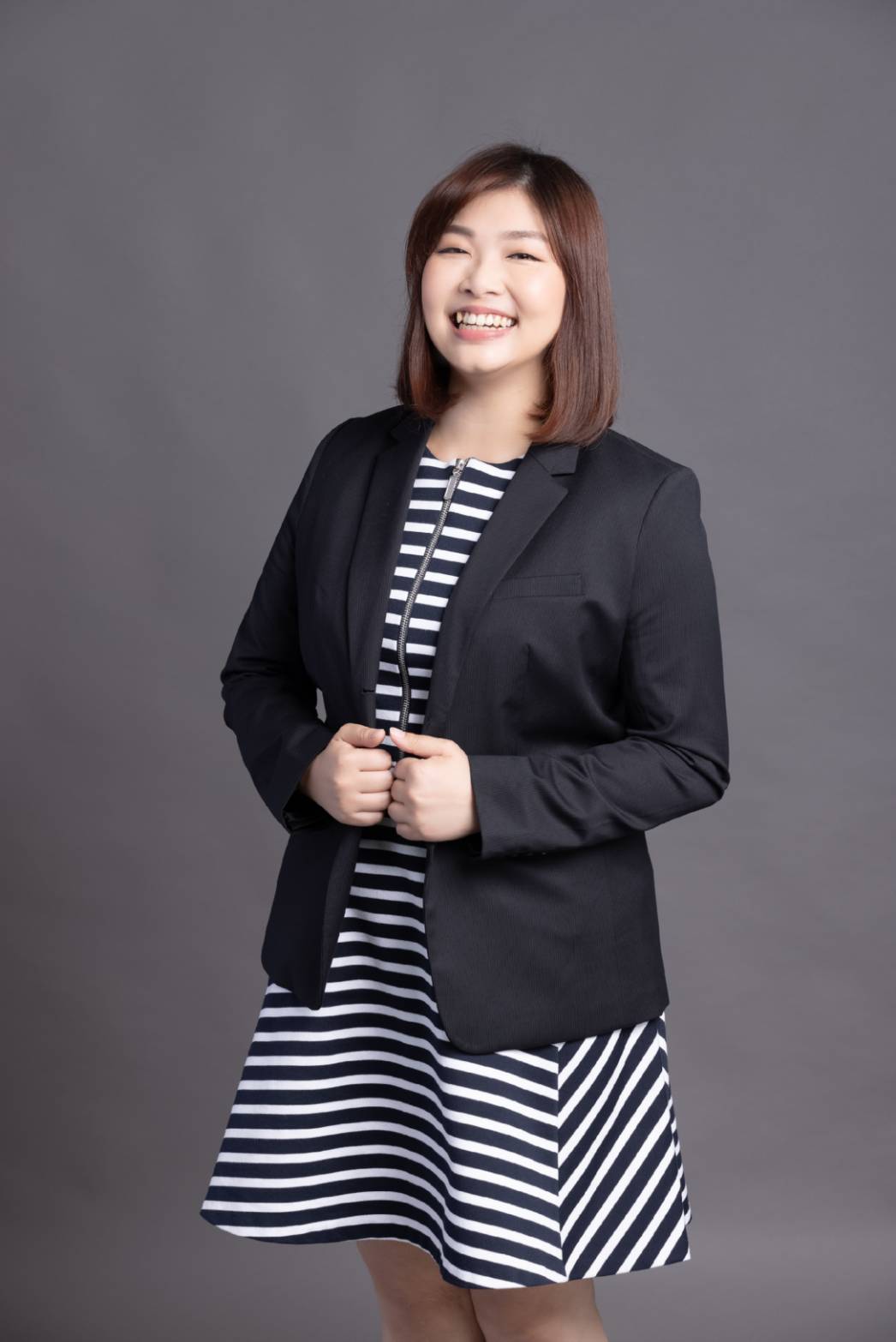 Polly Liu
[Speaker Notes: 【製作說明】
1. 可貼上您的個人簡介&照片]
關 於 我
About Me
專 長
現任
學 歷
經 歷
天主教光仁國小
台北市立古亭國中
松山高級工農-食品科
國立高雄科技大學-水產食品科學系
精技電腦-客服人員
高誠公關-行政人員
新創公司-採購暨營運專員
高誠公關-人資行政管理師
職涯諮詢
履歷自傳撰寫技巧
自我探索
員工關懷
員工福利規劃
富士軟片集團-人資專員
SCPC國際職涯策略規劃師
104履歷整療室-履歷健檢Giver
[Speaker Notes: 【製作說明】
1. 可貼上您的個人簡介&照片]
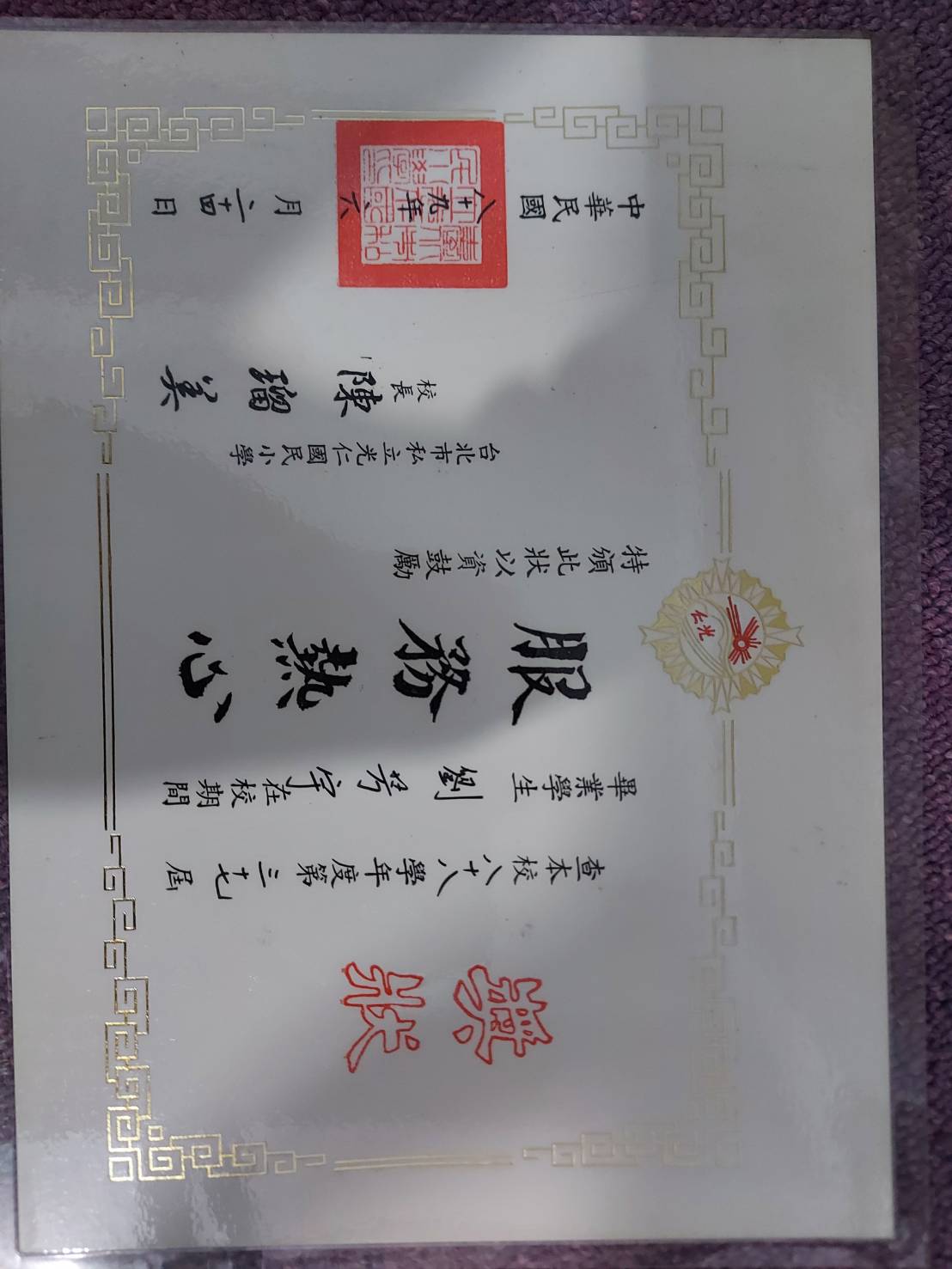 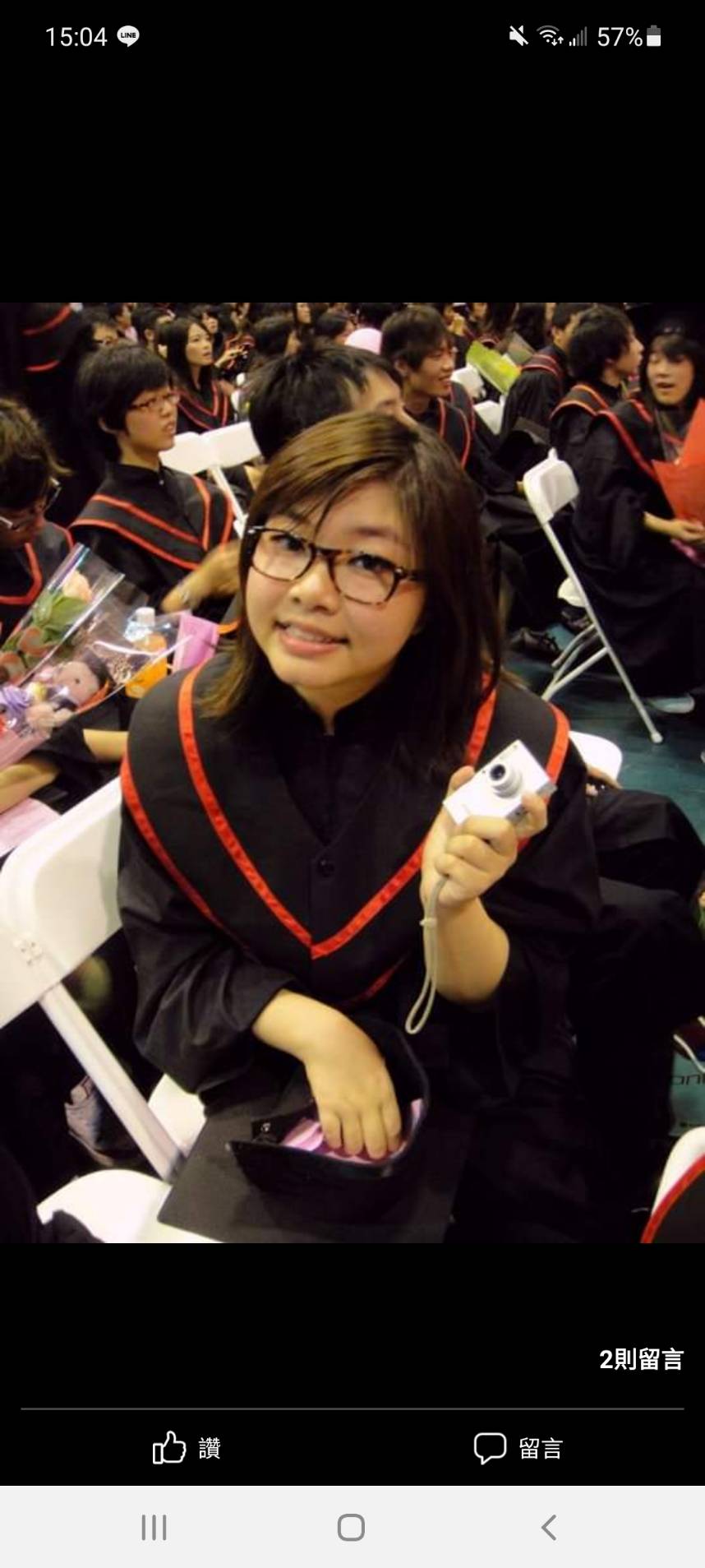 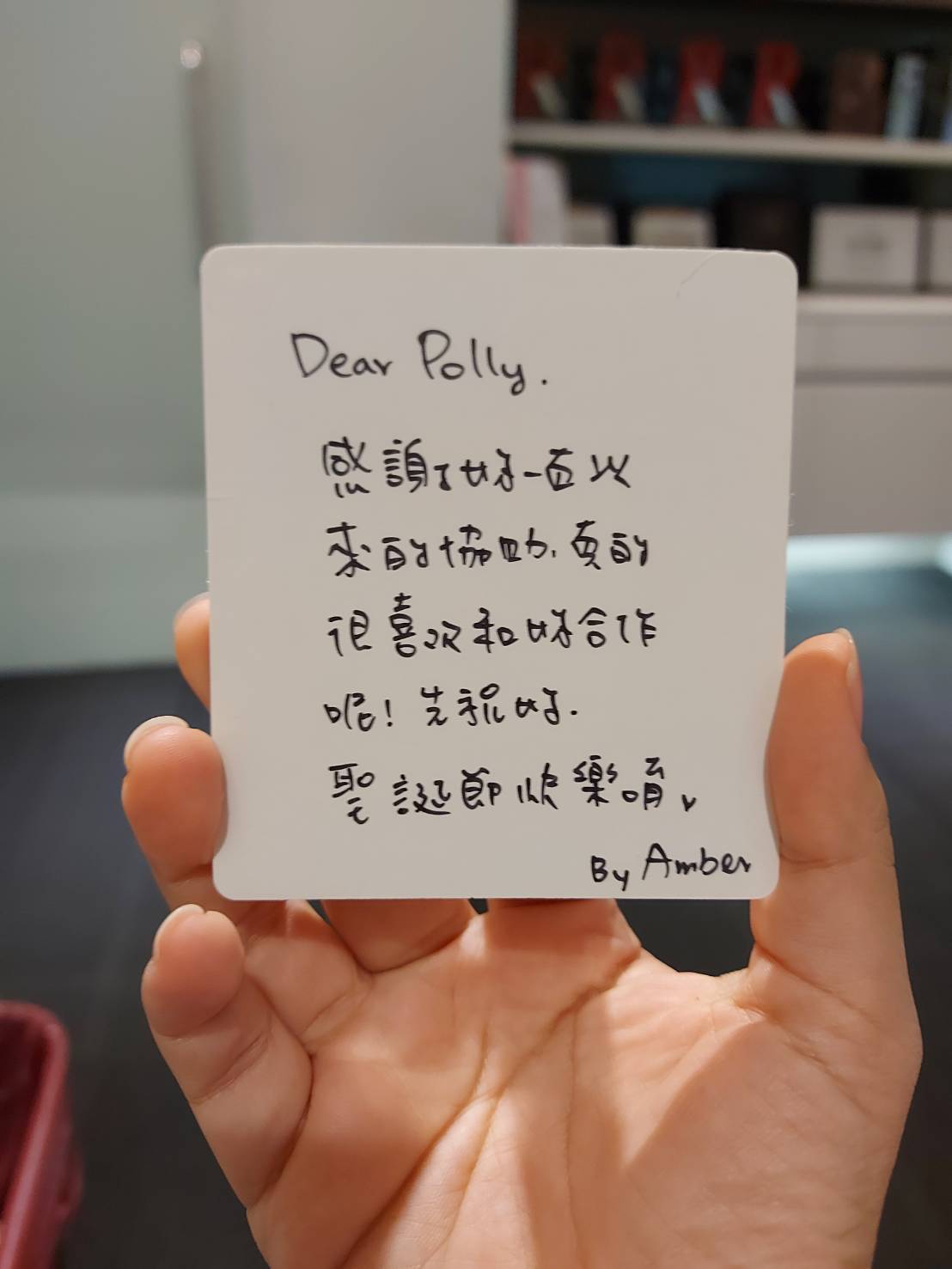 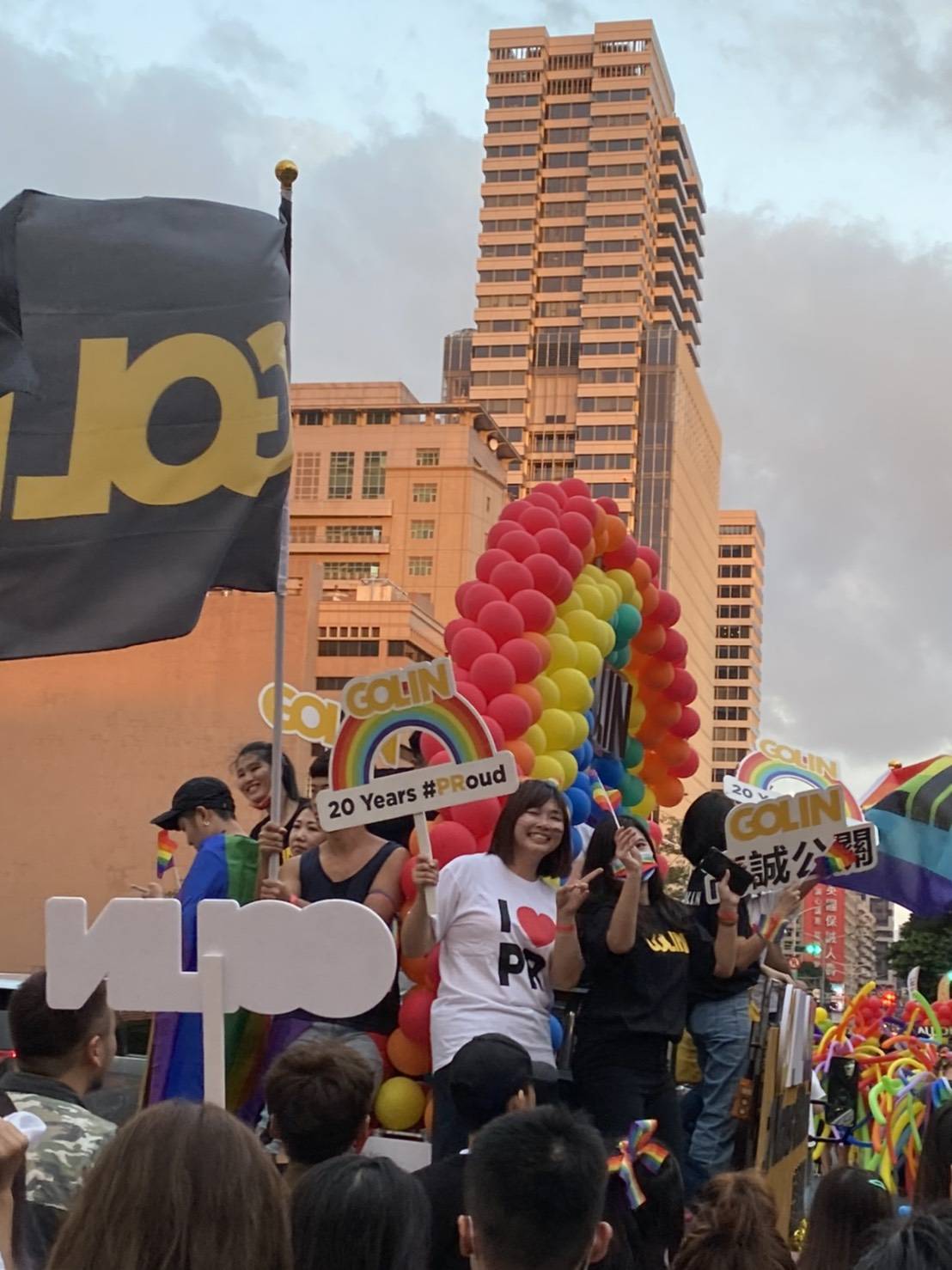 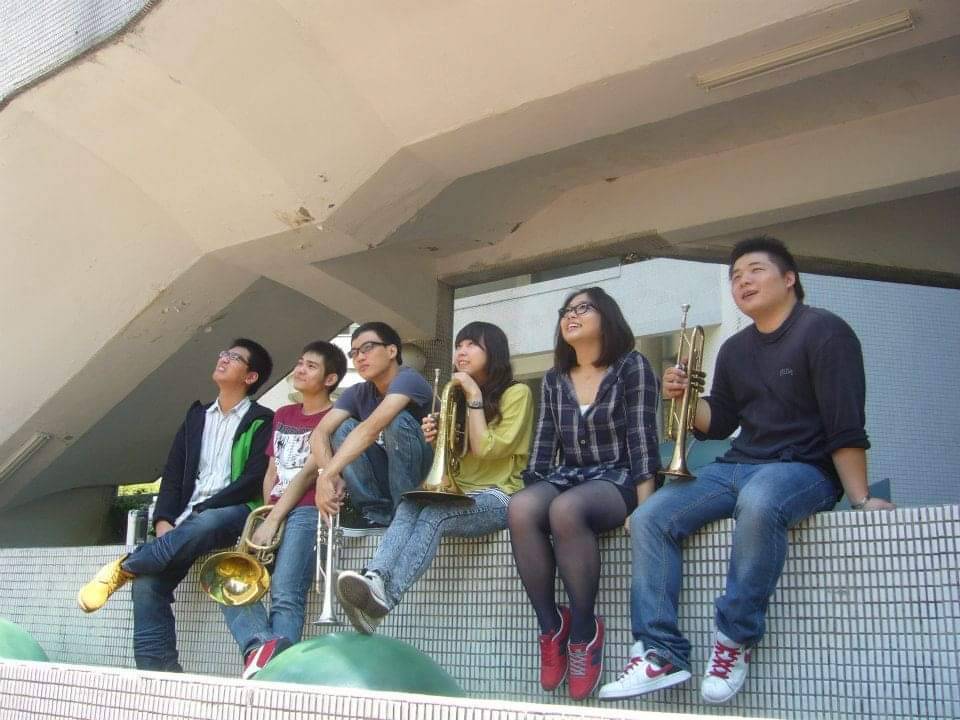 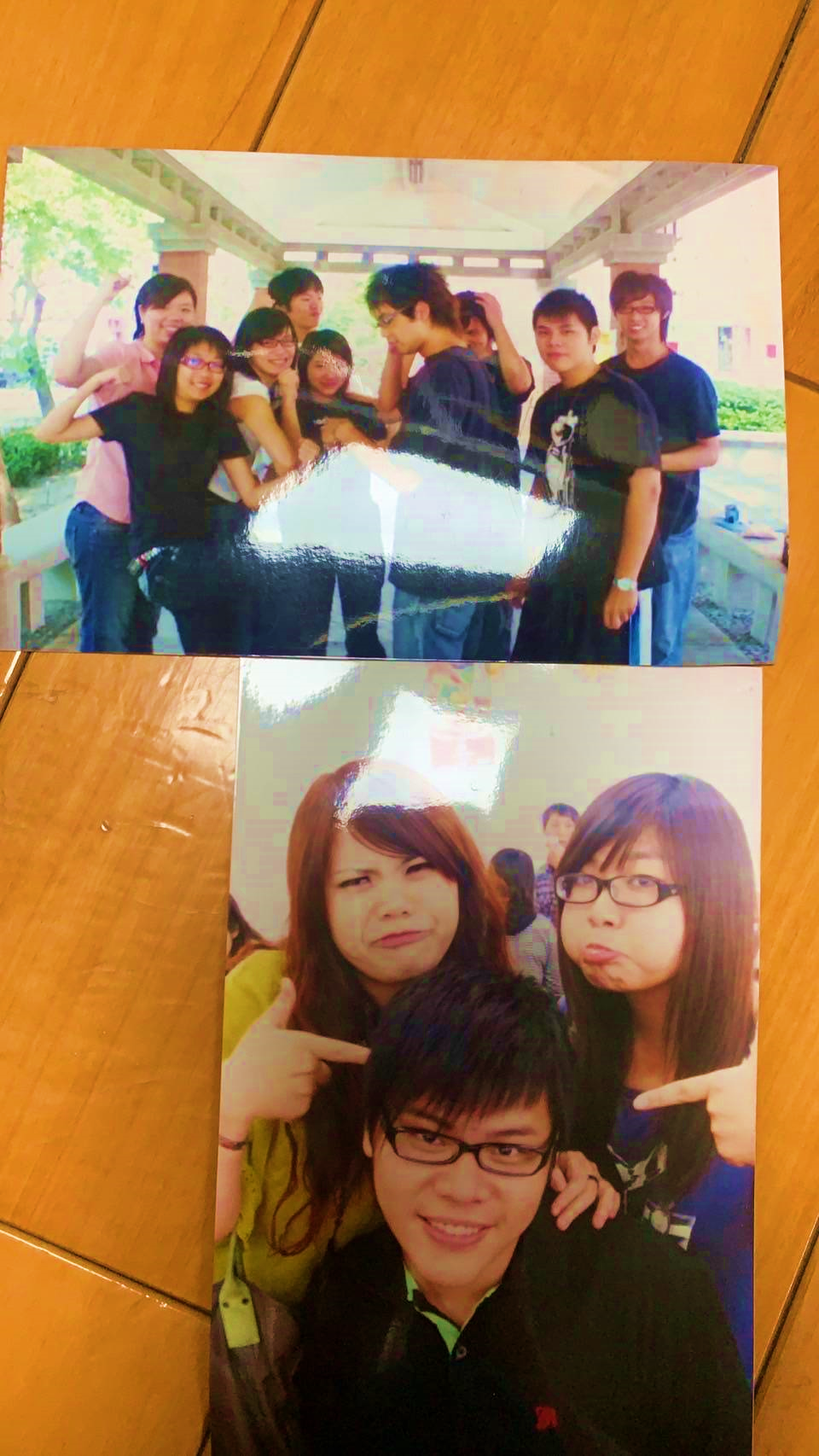 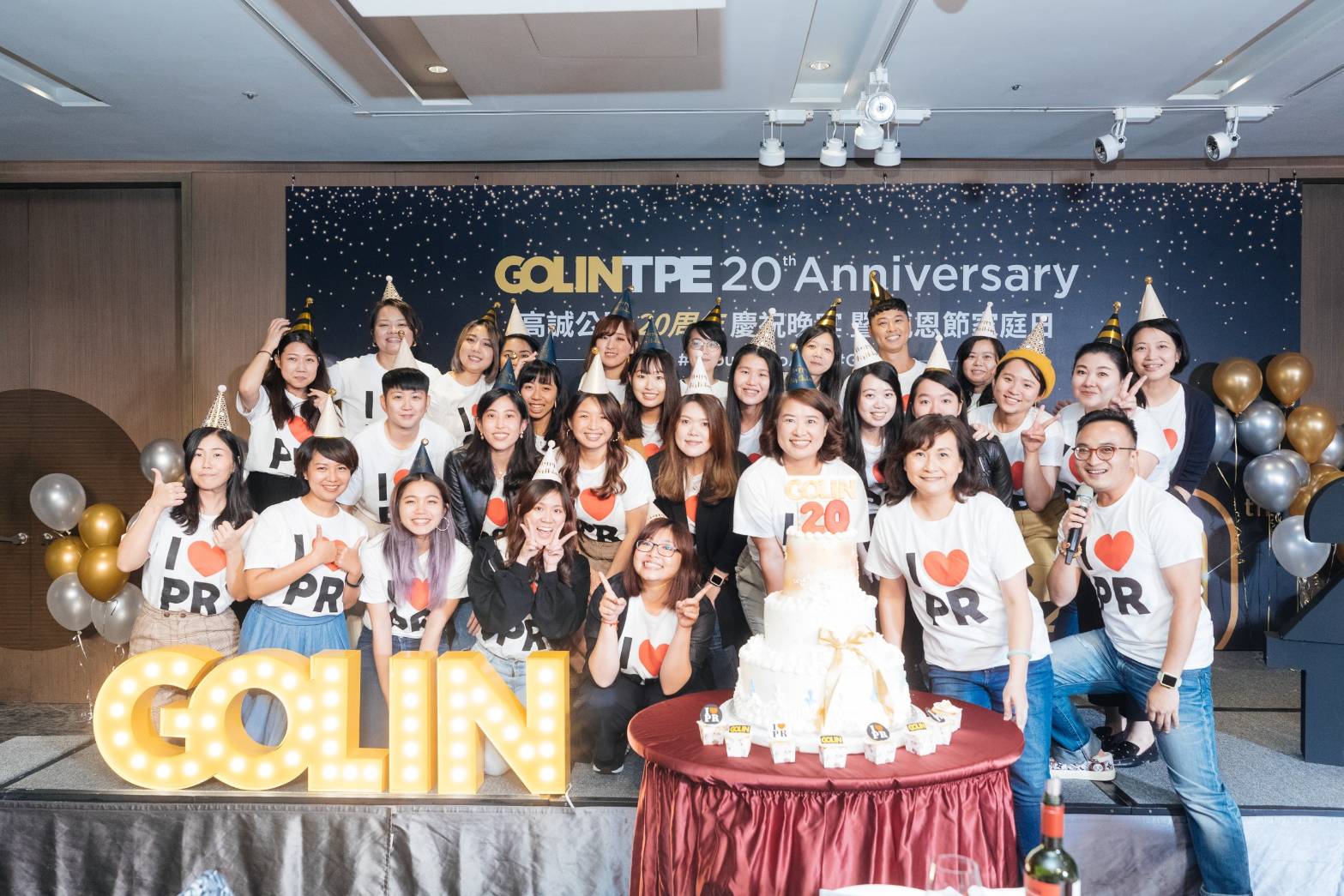 發想系上活動且做好全方面規劃
工作總是能快速感受到同事心情並傾聽心事。
招募任用合適的人才，放在適合的位置。
中午休息時間陪伴特教班學生吃飯、遊戲。
能為朋友連結其他資源進而解決問題。
總是能把公司活動安排完善且順利舉行。
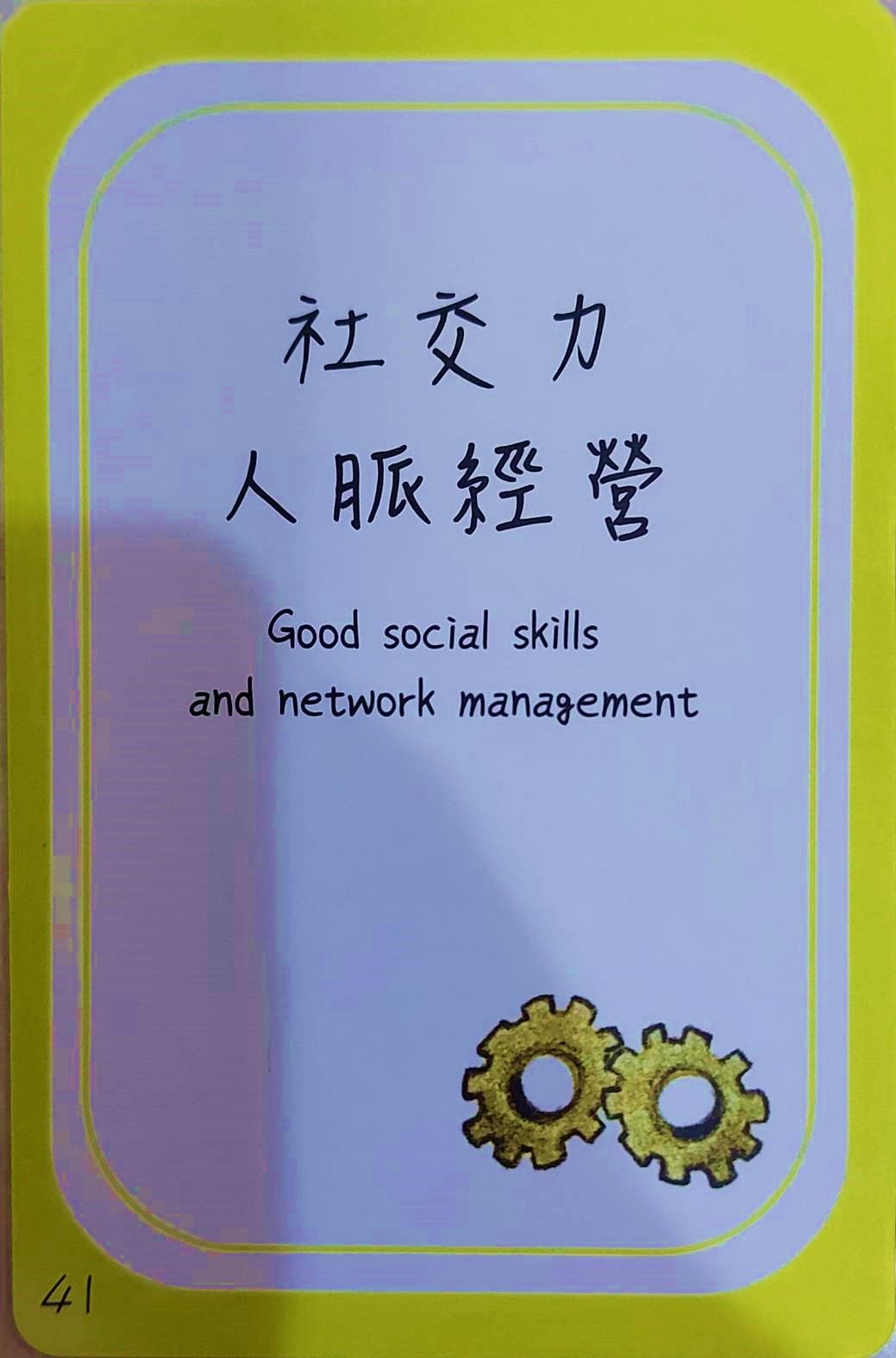 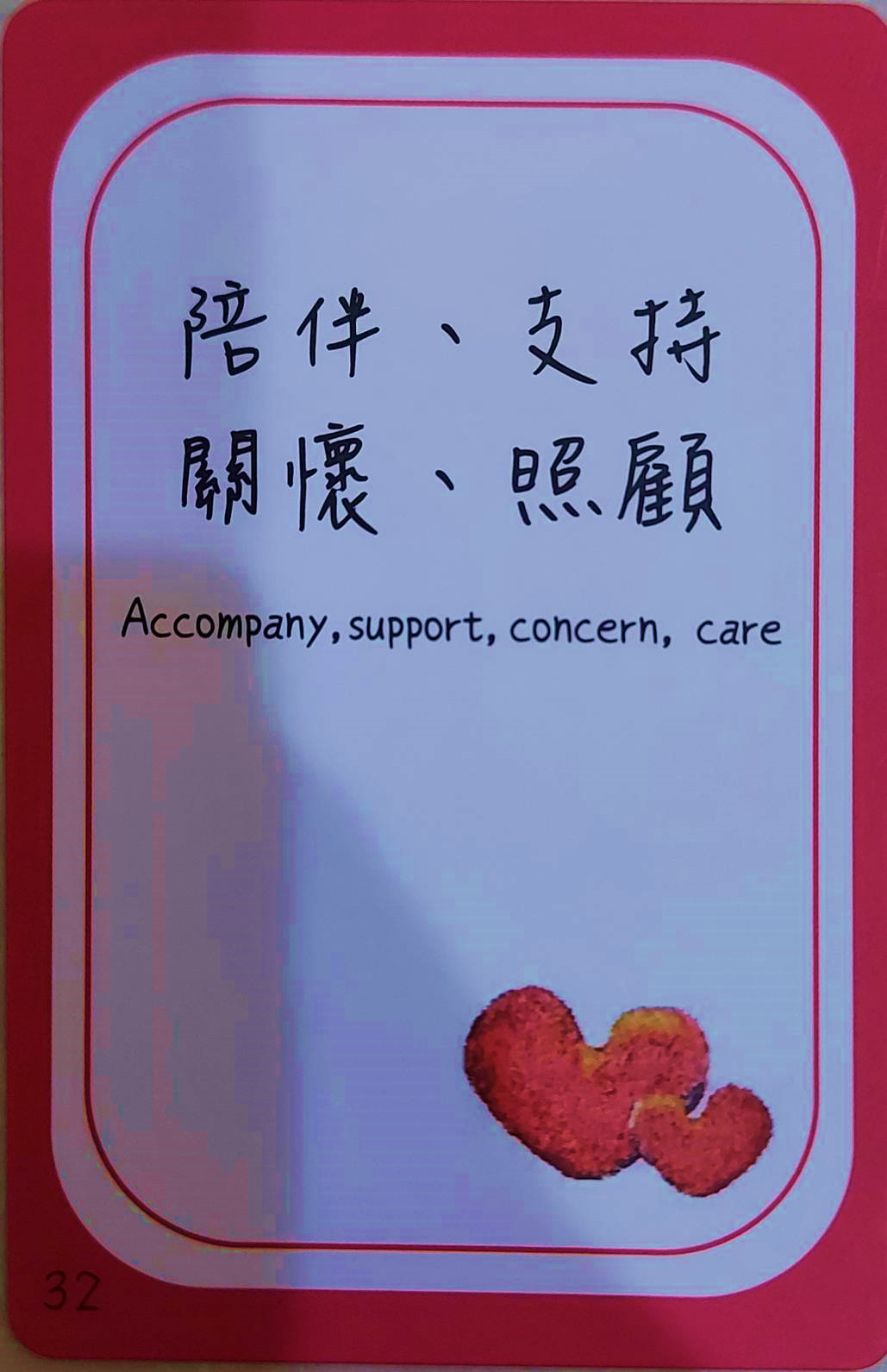 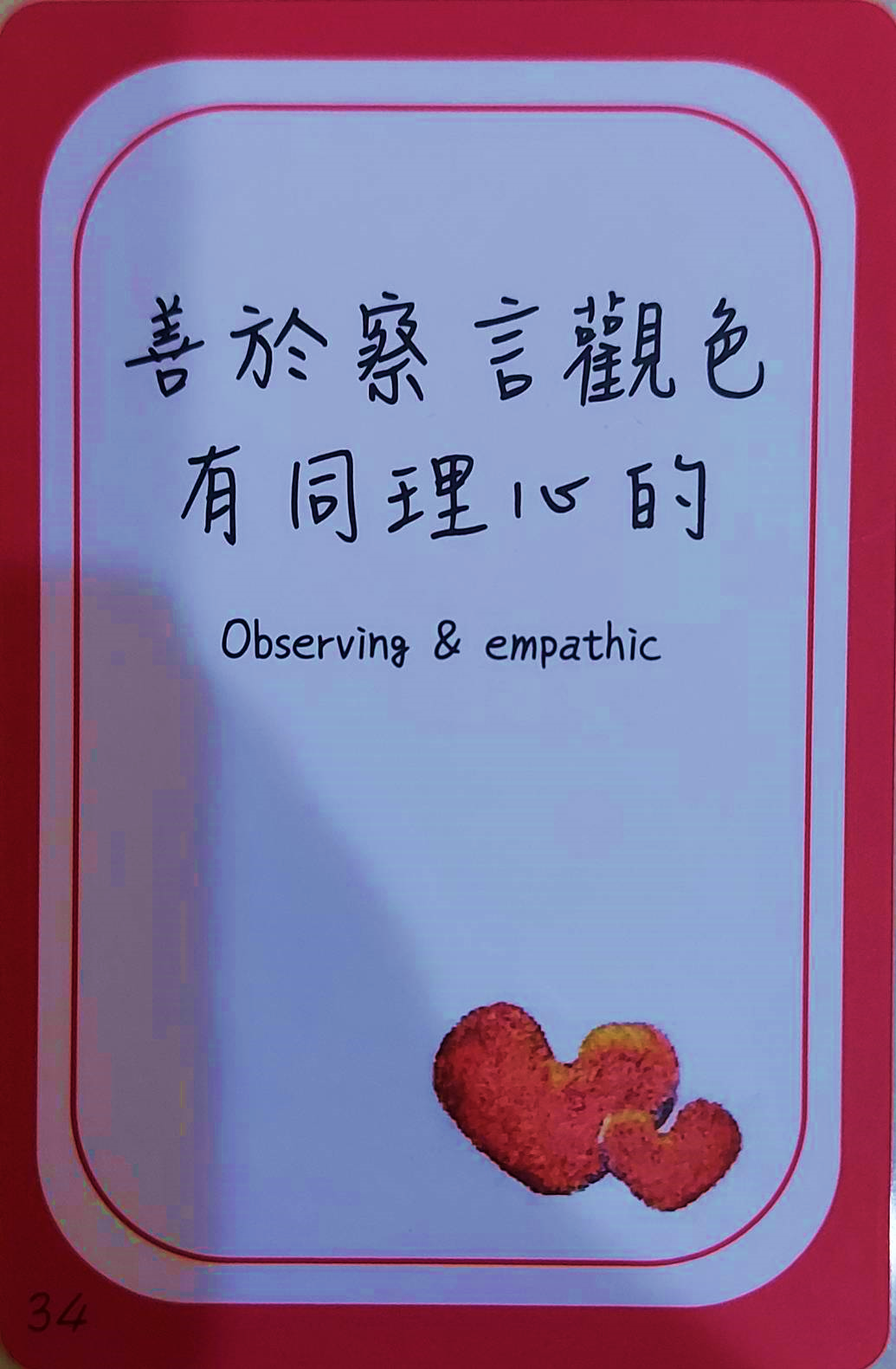 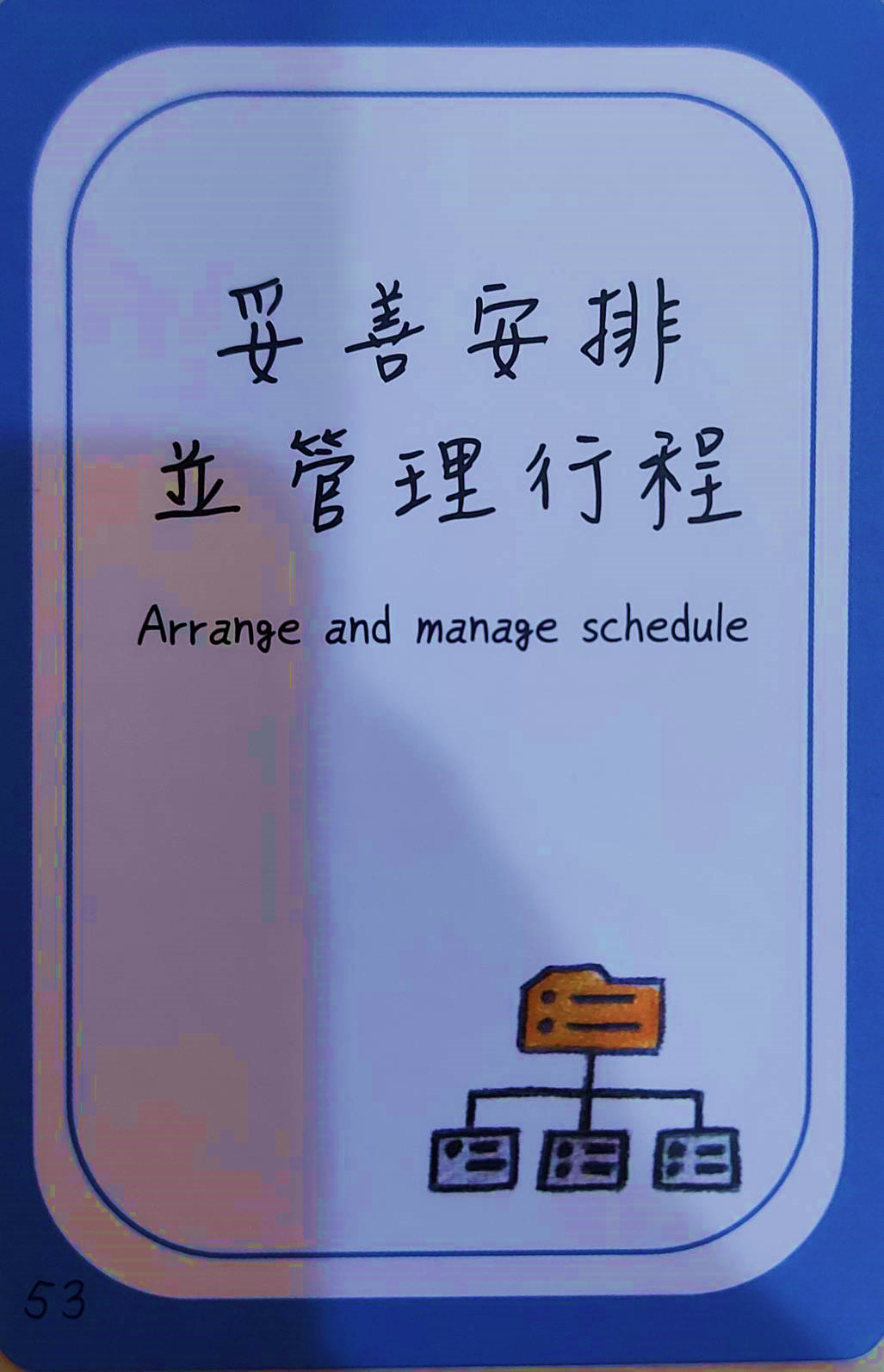 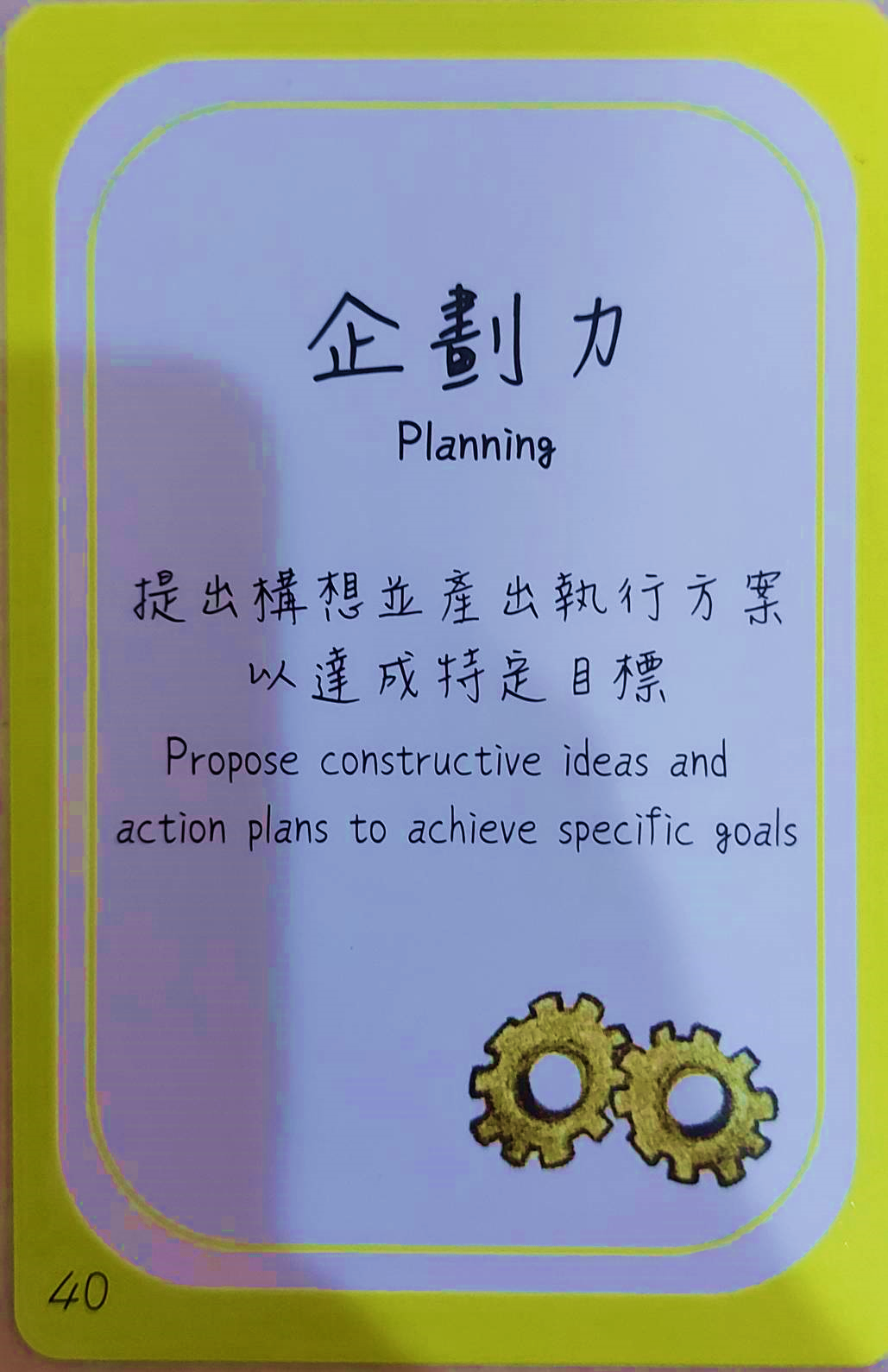 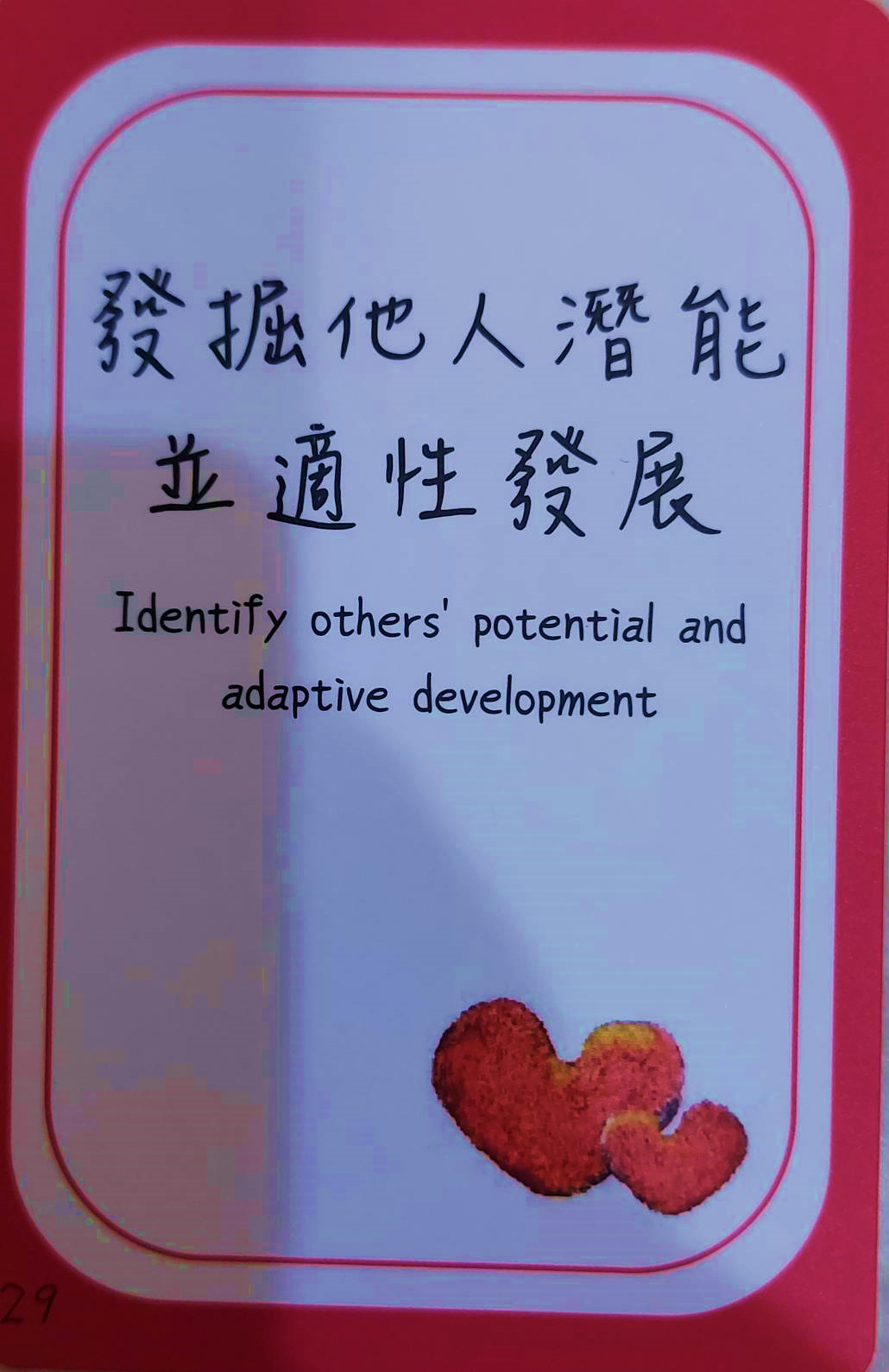 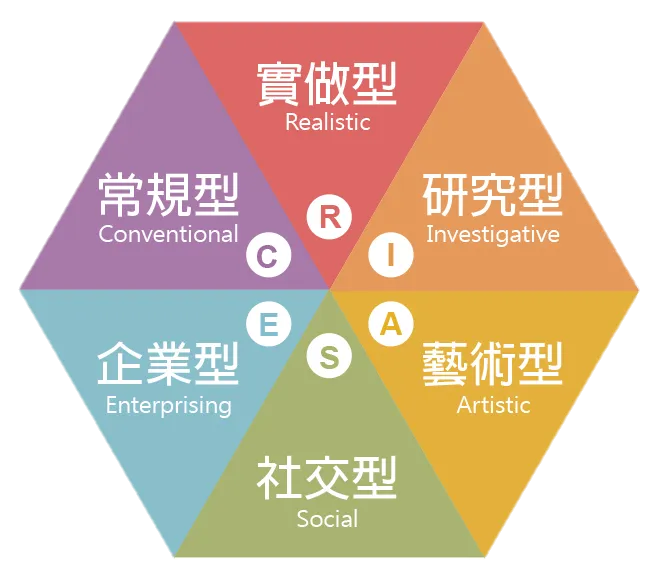 S社會型
對人和善，容易相處，他們關心自己和別人的感受，喜歡傾聽和了解別人，也願意付出時間和精力去解決別人的衝突，喜歡教導別人，並幫助他人成長。不愛競爭，喜歡大家一起作事，一起為團體盡力。交友廣闊，關心別人勝於關心工作。
興趣何倫碼源自心理學家John Holland的生涯類型論，如果個人的興趣和職業能適配，就能獲得較高的動機、穩定性和滿足感，成為最佳的生涯選擇。
R實做型
情緒穩定、有耐性、坦誠直率，他們通常直接行動而不多言，喜歡在講求實際、需要動手的環境中依既定的規則，一步步地製造出有實際用途的物品。對操作工具的技術活動較有興趣，在生活中眼前的事重於對未來的想像，較喜歡獨自做事。
I研究型
善於觀察、思考、分析與推理，喜歡用頭腦依自己的步調來解決問題，並追根究底。做事時，他們能提出新的想法和策略，但對實際解決問題的細節較無興趣。喜歡和有相同興趣或專業的人討論，否則寧願自己看書或思考。 對數理化、生命科學學群有興趣。
A藝術型
直覺敏銳、善於表達和創新。他們希望藉由文字、聲音、色彩或形式來表達創造力和美的感受。喜歡獨立作業，但不希望被忽略，在無拘無束的環境下工作效率最好。生活的目的是創造不平凡的事務，不喜歡管人和被人管朋友關係比較隨興。
C事務型
個性謹慎，做事講求規矩和精確。喜歡在有清楚規範的環境下工作。他們做事按部就班、精打細算，給人的感覺是有效率、精確、仔細、可靠而有信用。他們的生活哲學是穩紮穩打，不喜歡改變或創新，也不喜歡冒險或領導
E企業型
精力旺盛、好冒險競爭，他們做事有計畫並立刻行動。不願花太多時間仔細研究，希望擁有權力去改善不合理的事。他們善用說服力和組織能力，希望自己的表現被他人肯定。他不以現階段的成就為滿足，也要求別人跟他一樣努力。 對法政學群有興趣。
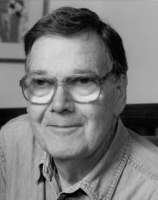 你認為我的興趣何倫碼是哪一個呢?
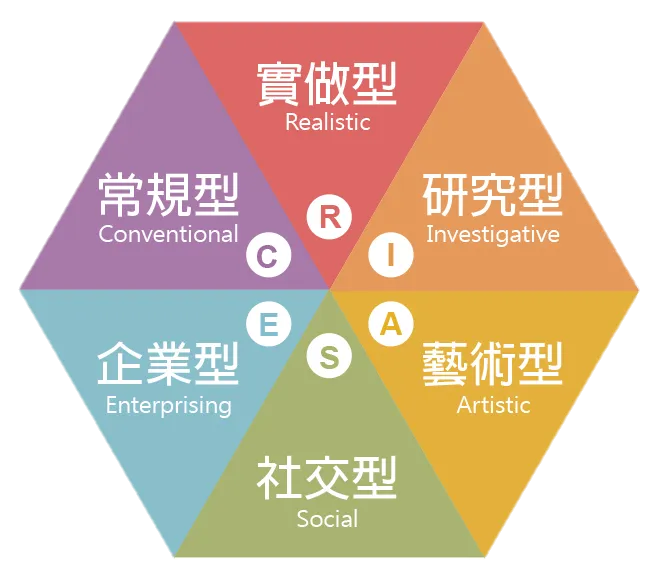 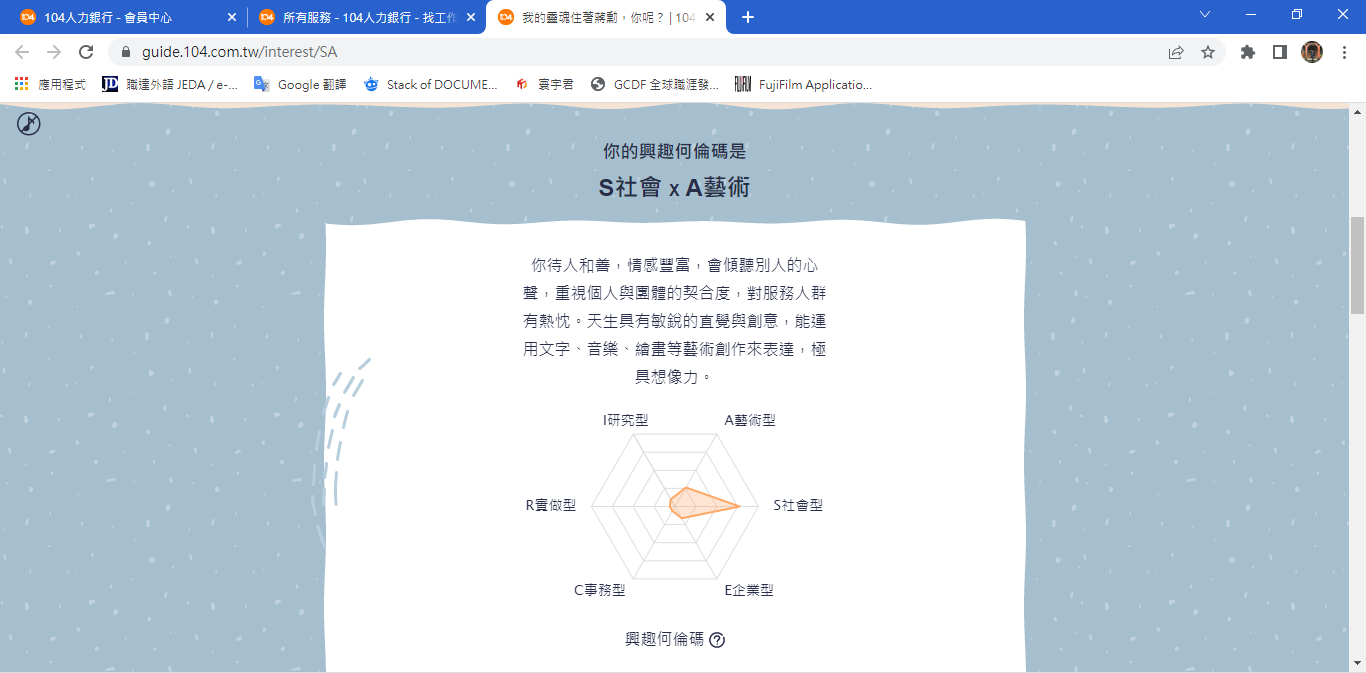 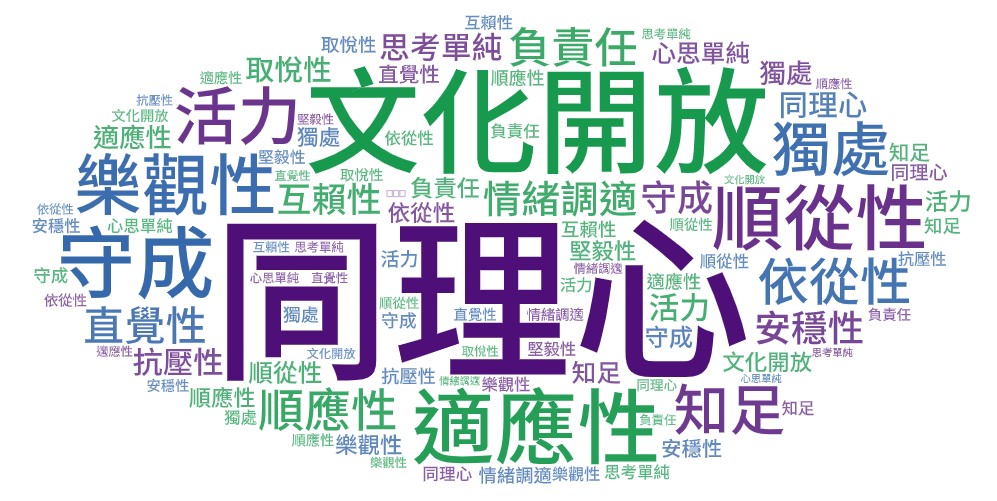 關 於 人 資
What Does HR Actually Do?
有關人的事情，都是我們的事情！
員工關係
招募任用
員工福利
教育訓練
人力
資源
出勤管理
薪資管理
績效考核
員工發展
HR人員具備的能力
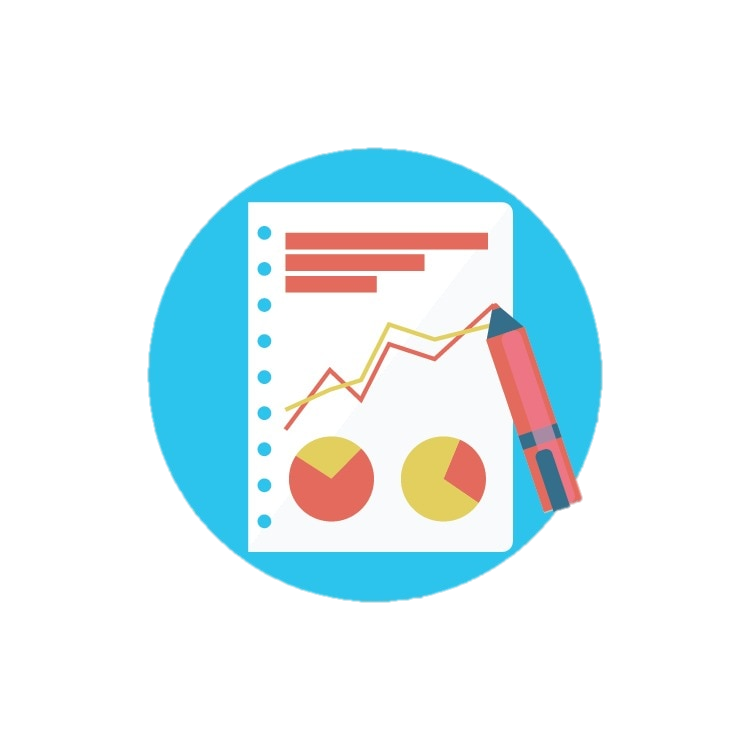 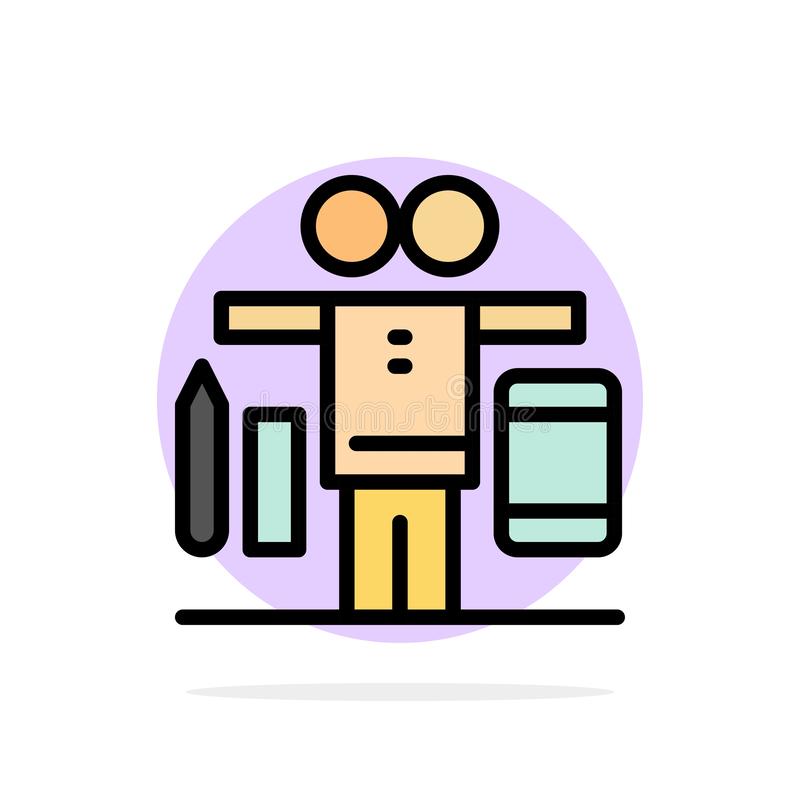 工作與生活平衡能力
數字、邏輯能力
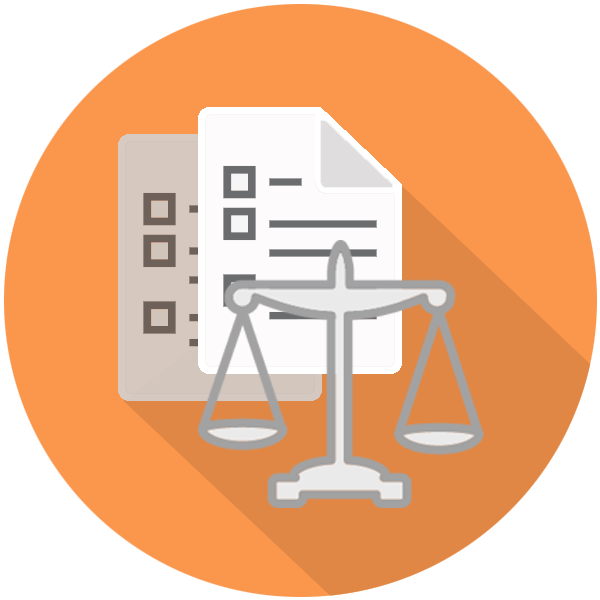 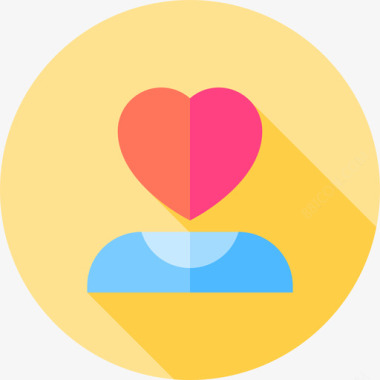 法律知識
同理心
[Speaker Notes: 1.數字:差勤系統、報表、營業資訊、薪酬獎勵，甚至必須和許多非常注重數字表現的公司成員（如業務、銷售或是專業經理人）進行對話，最後你會發現，幾乎每天你都在與數字為伍。
2.法律:休假規則、勞資糾紛、如果要解僱一名員工要注意哪些事，以及最重要的，可以馬上辨別發生的事件是否有法律責任問題，避免公司蒙受更大的損失。
3.你必須擁有將「工作和家庭生活完全分開」的技能。
4.同理心:表現出自己的同理心，多數時候員工們希望您能聽取他們的意見，理解他們的困難，甚至是解決他們的問題。]
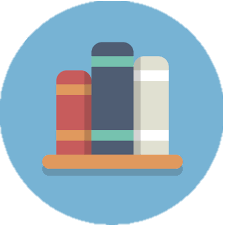 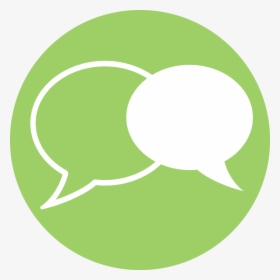 了解勞健保規範（或其他社會福利）
完美說話的能力
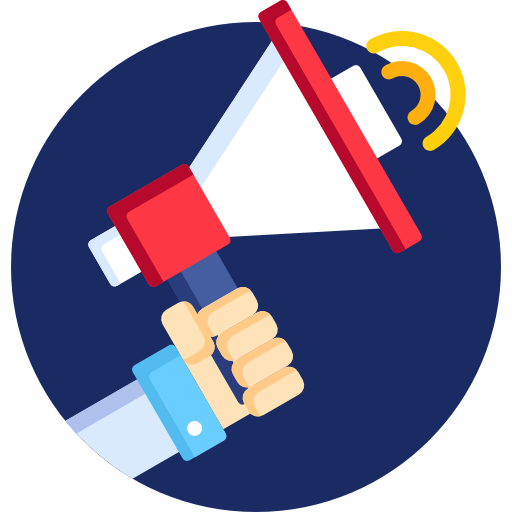 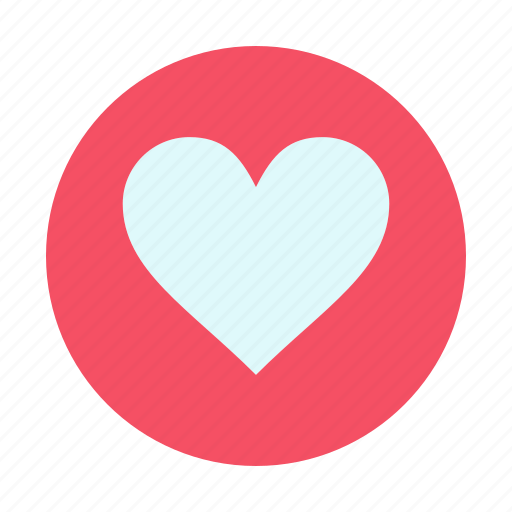 招募與僱用能力
為人服務的初心
[Speaker Notes: 5.了解勞健保規範（或其他社會福利）:每個HR都需要了解勞健保或其他社會福利、甚至是公司內部提供予員工的福利資源
6.如何完美的招募與僱用
8.完美的說話
9.本著一顆「為人服務」的初心]
為什麼從事這個職業?
講   話
員工關懷
面   試
成 就 感
有個人對我這個工作有很大的幫助
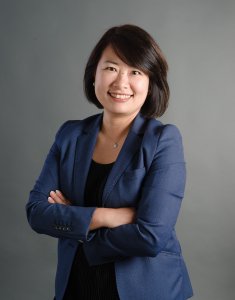 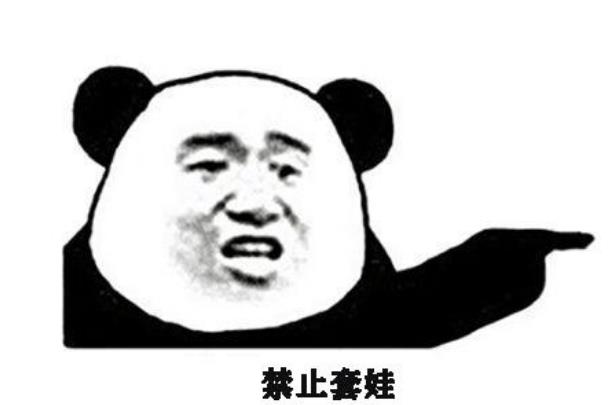 其實不是“看不起”，而是價值未到。
如果有一天你準備進入職場，我需要…
如果你想成為HR…
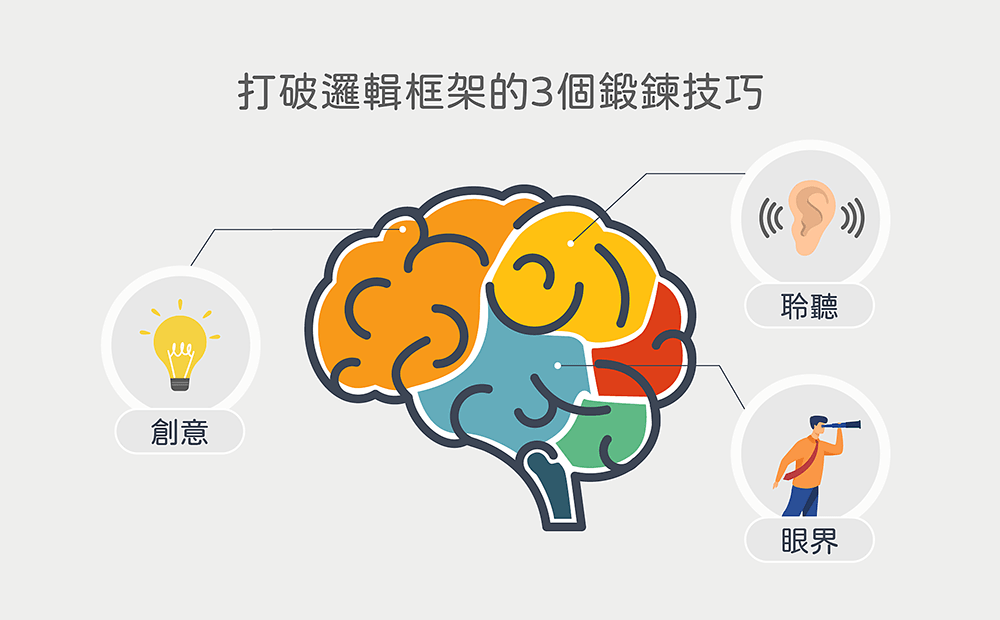 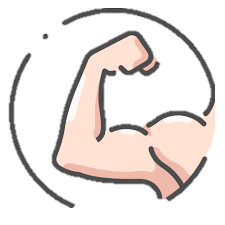 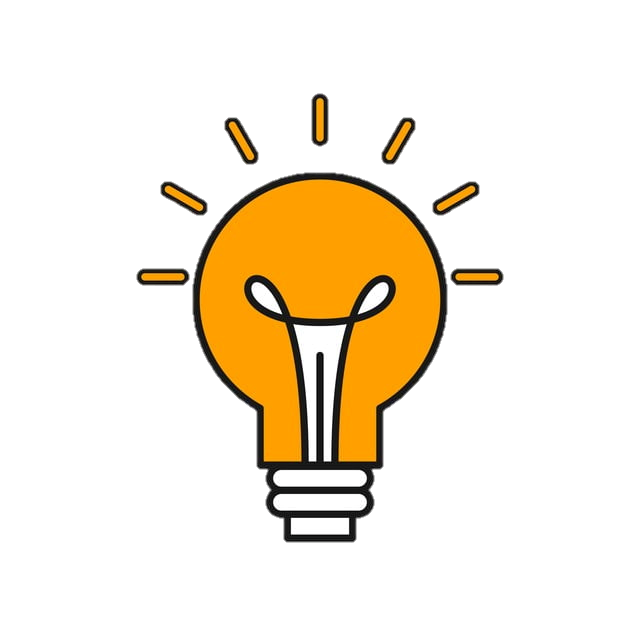 負責
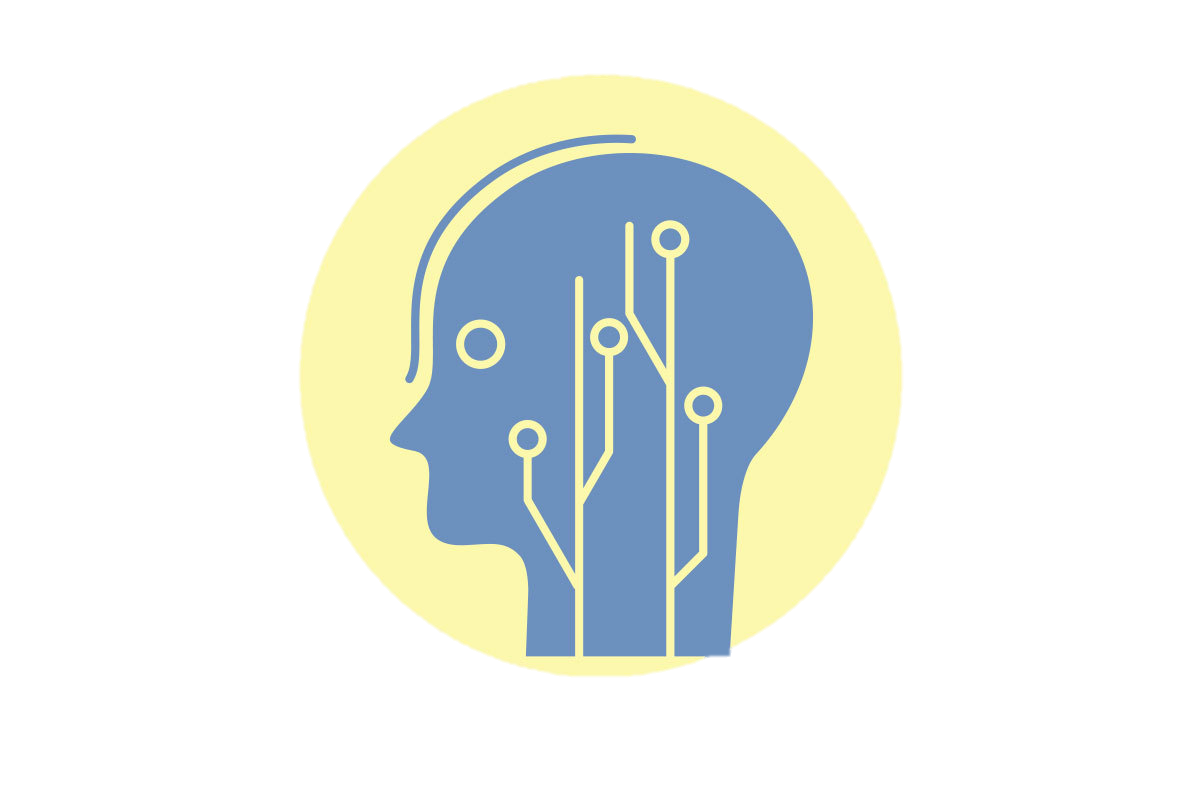 思考
學習
[Speaker Notes: 學會思考、創新、與承擔責任：]
有哪些科系適合這份工作
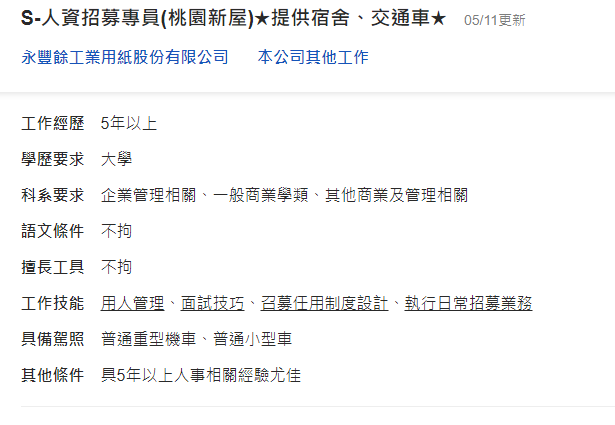 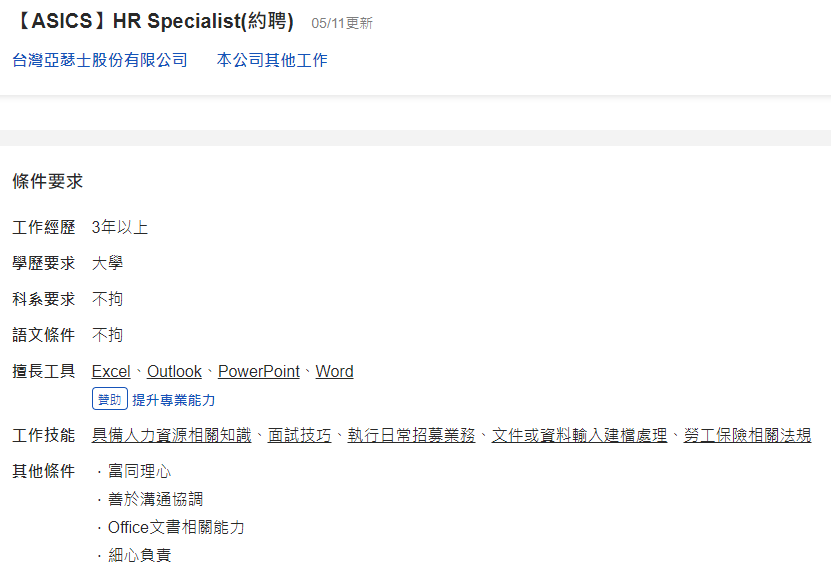 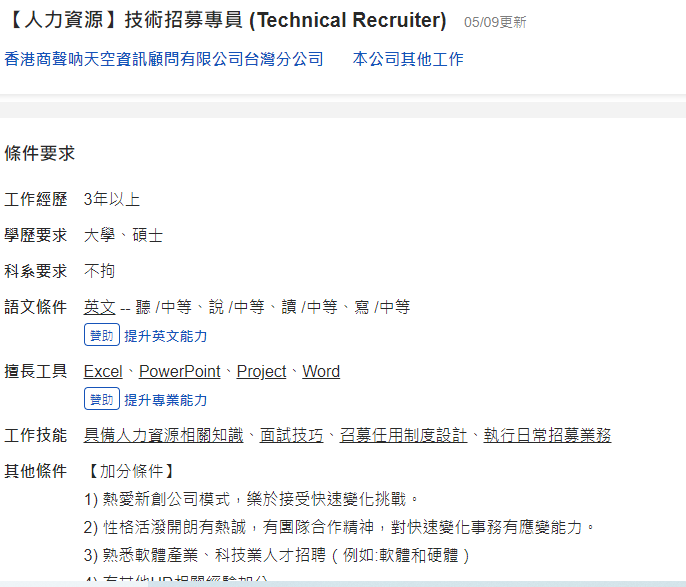 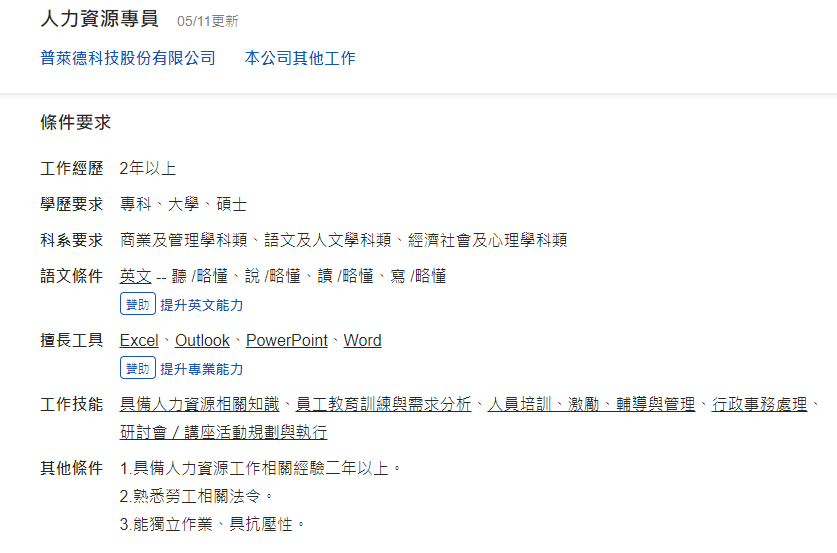 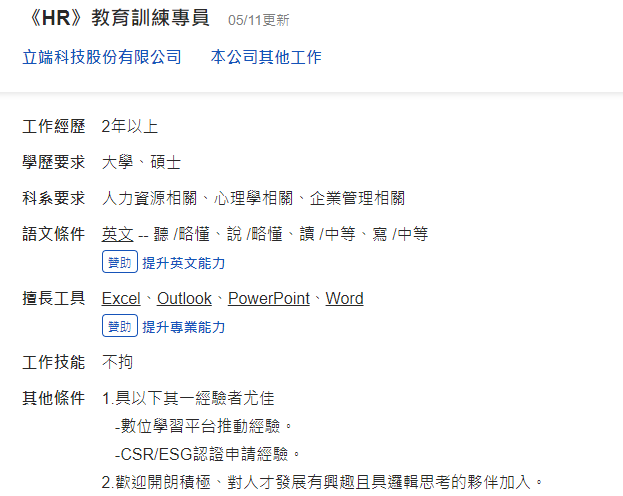 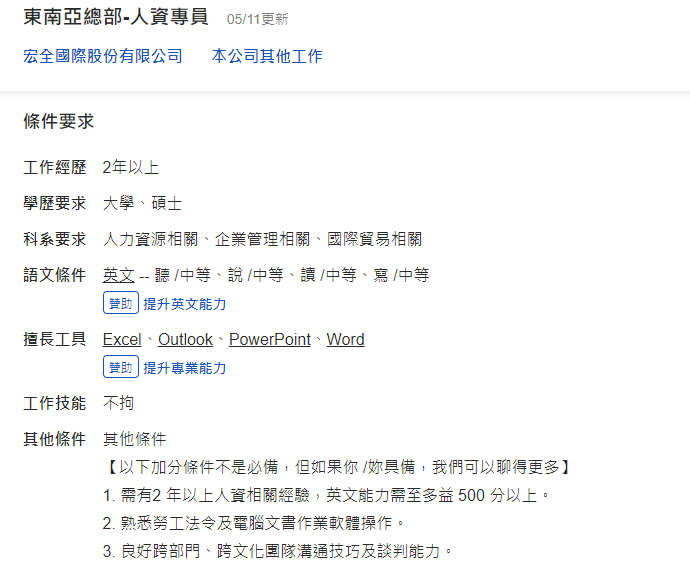 這份工作它最大的價值
讓人才在組織內發揮效益，
這就是這份工作真正的價值之所在。
想要給你們的一句話
…
一段話
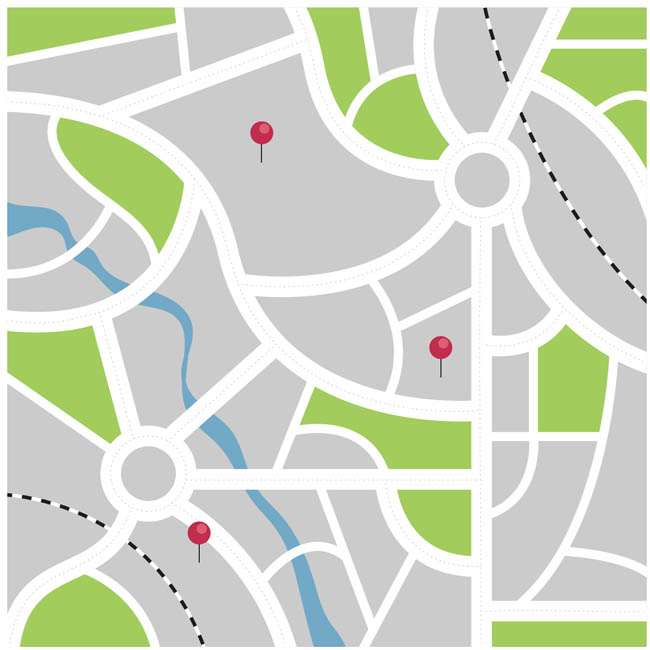 人生沒有白走的路，
每一步都算數。
工作世界
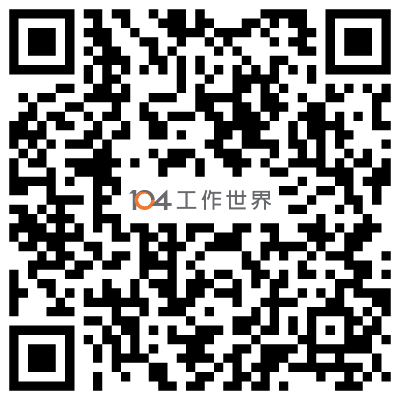 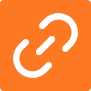 陪孩子探索工作世界，探索適性揚才的職涯方向
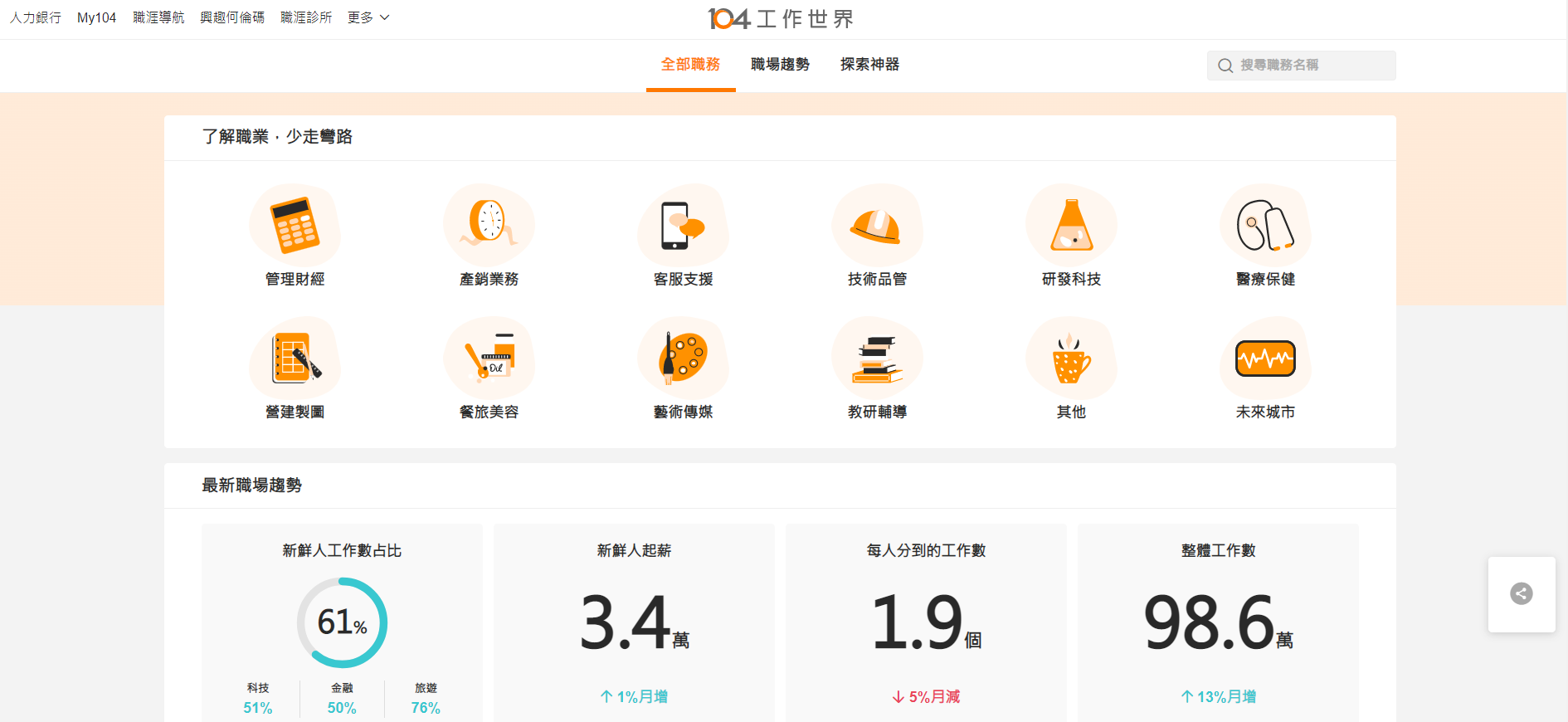 [Speaker Notes: 【104工作世界_網站介紹】
首頁的職業地圖將各職業進行歸類，輔以職場趨勢的相關資訊，讓學生可以獲得彙整的各行各業職業資訊，希望能實踐104陪孩子「探索天賦」、「找到方向」的使命。
網址：https://guide.104.com.tw/wow/]
生涯興趣測驗
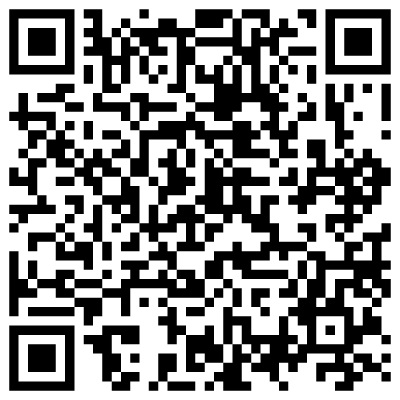 透過測驗找到未來的大學科系方向
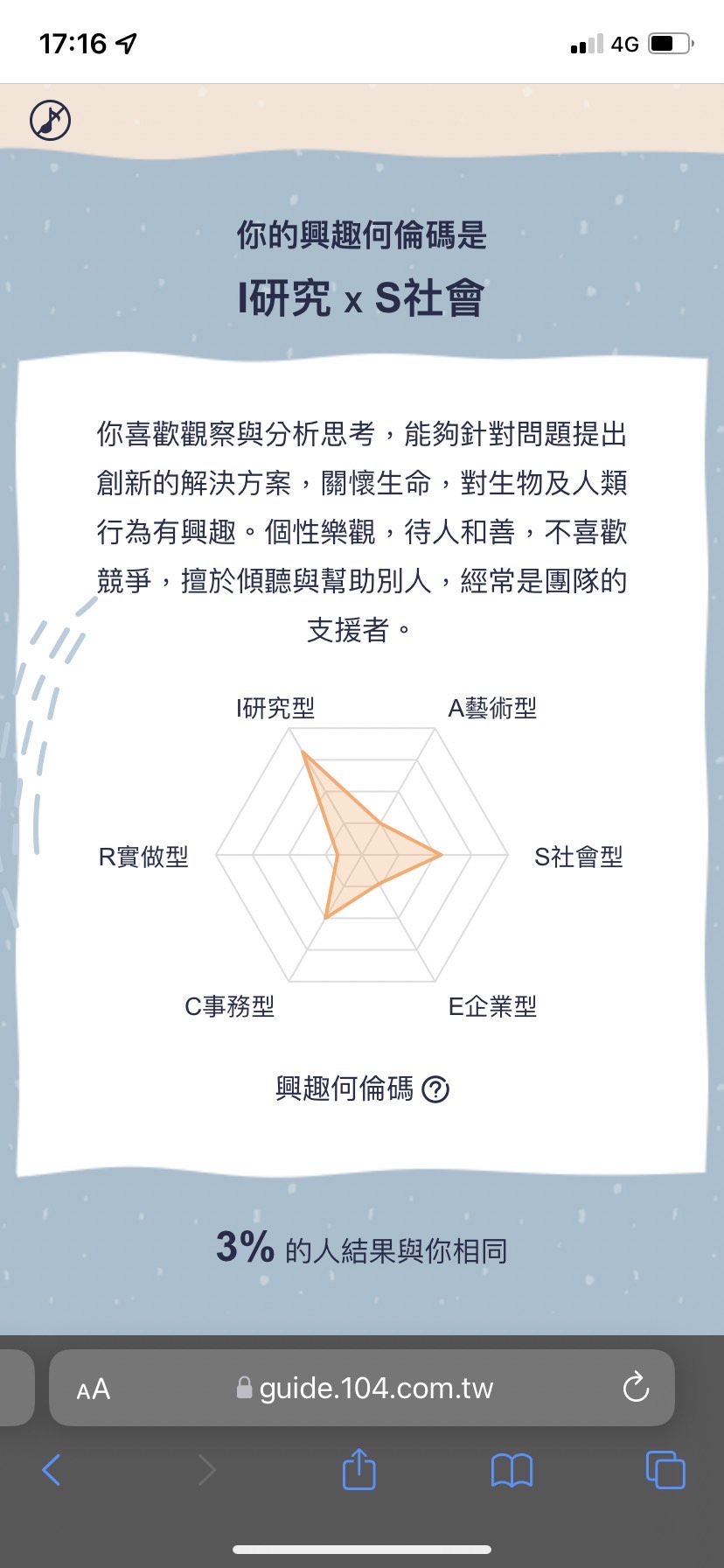 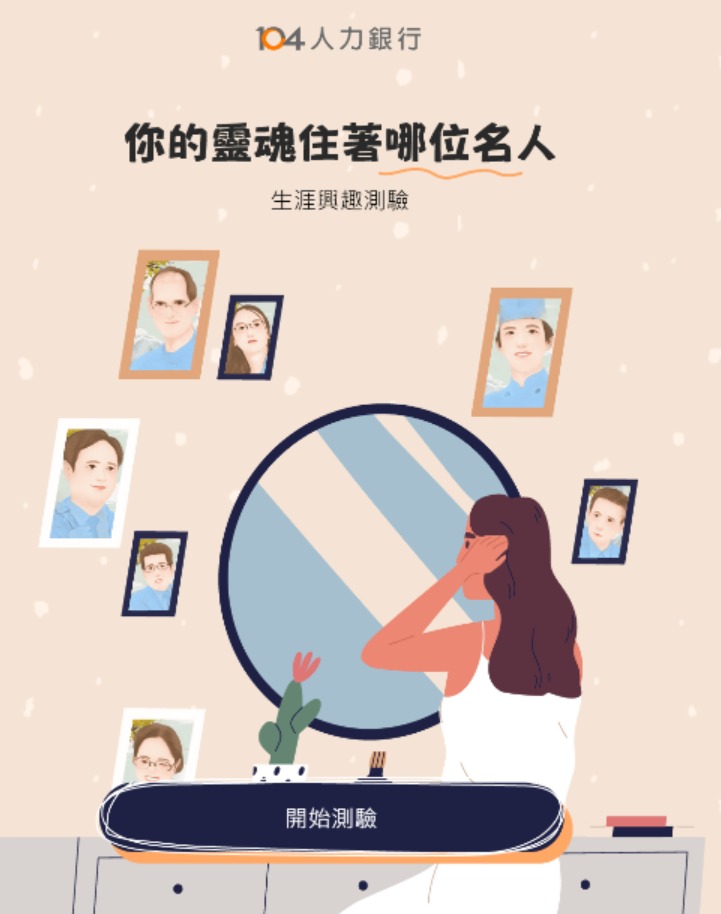 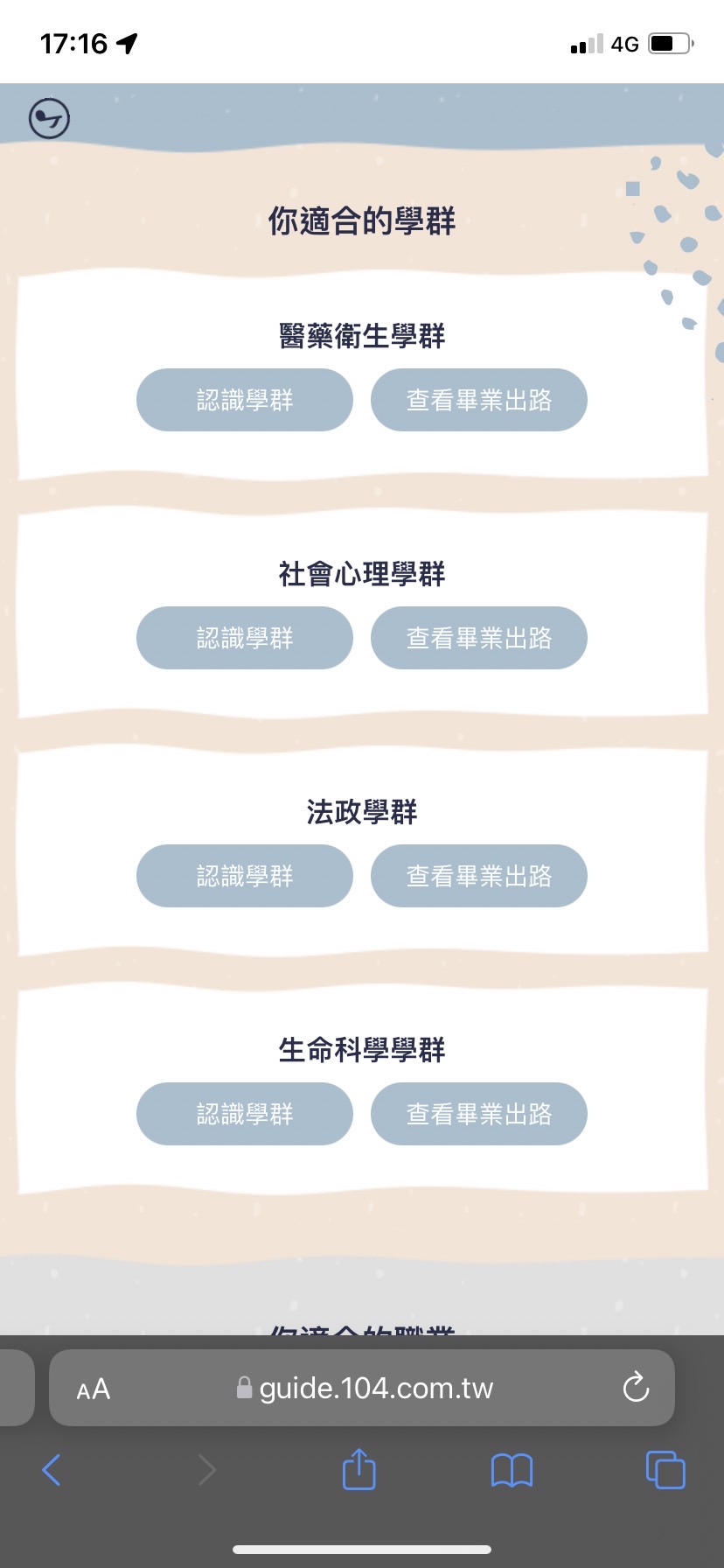 [Speaker Notes: 【104生涯興趣測驗_介紹】
透過測驗找到未來的大學科系方向，內含名人推薦、科系建議、興趣解析、測驗結果。
網址：https://guide.104.com.tw/interest]
升學就業地圖
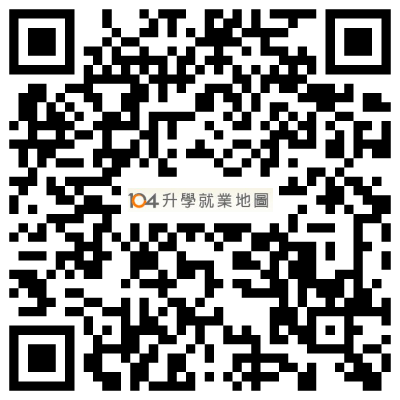 查找各大學與科系，了解學長姐升學/就業狀況
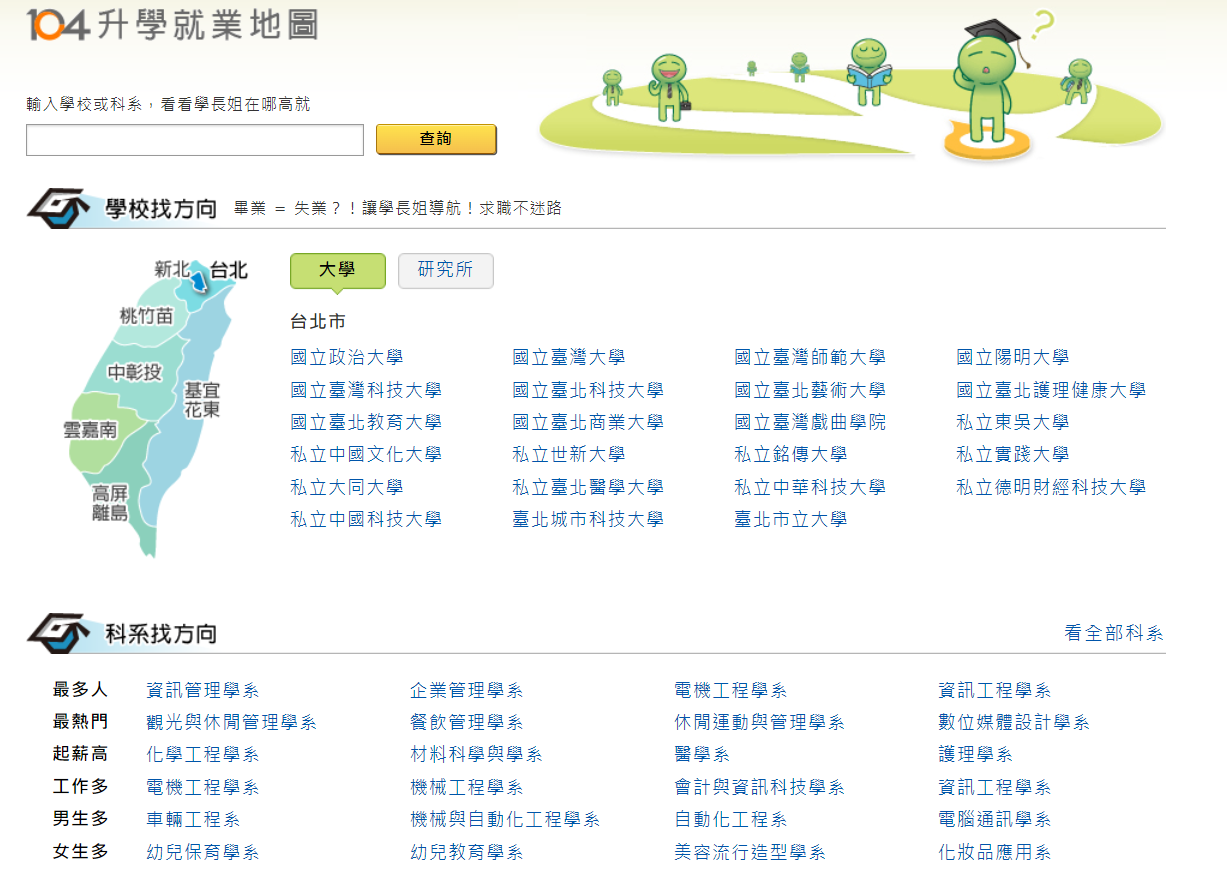 [Speaker Notes: 【104升學就業地圖_介紹】
針對各系所的大學／研究所，104在未來升學方向、就業情況、薪資行情等欄位，皆有完整的資訊，能解答學生們的疑惑！
分為「升學地圖」與「就業地圖」兩大部分，「升學地圖」內容涵蓋同系學長姐的升學比例、系友的就業狀況、薪資行情、持有證照、擅長工具、具備何種職場技能，
網址：https://www.104.com.tw/jb/career/]
職涯診所
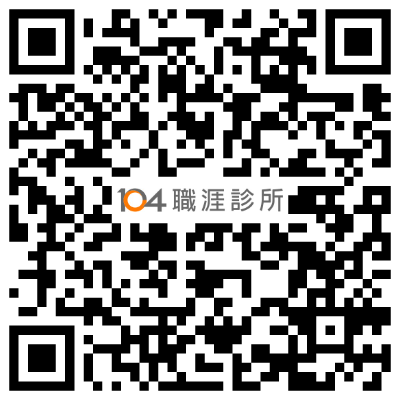 免費職涯線上問答，可指定領域專家提問
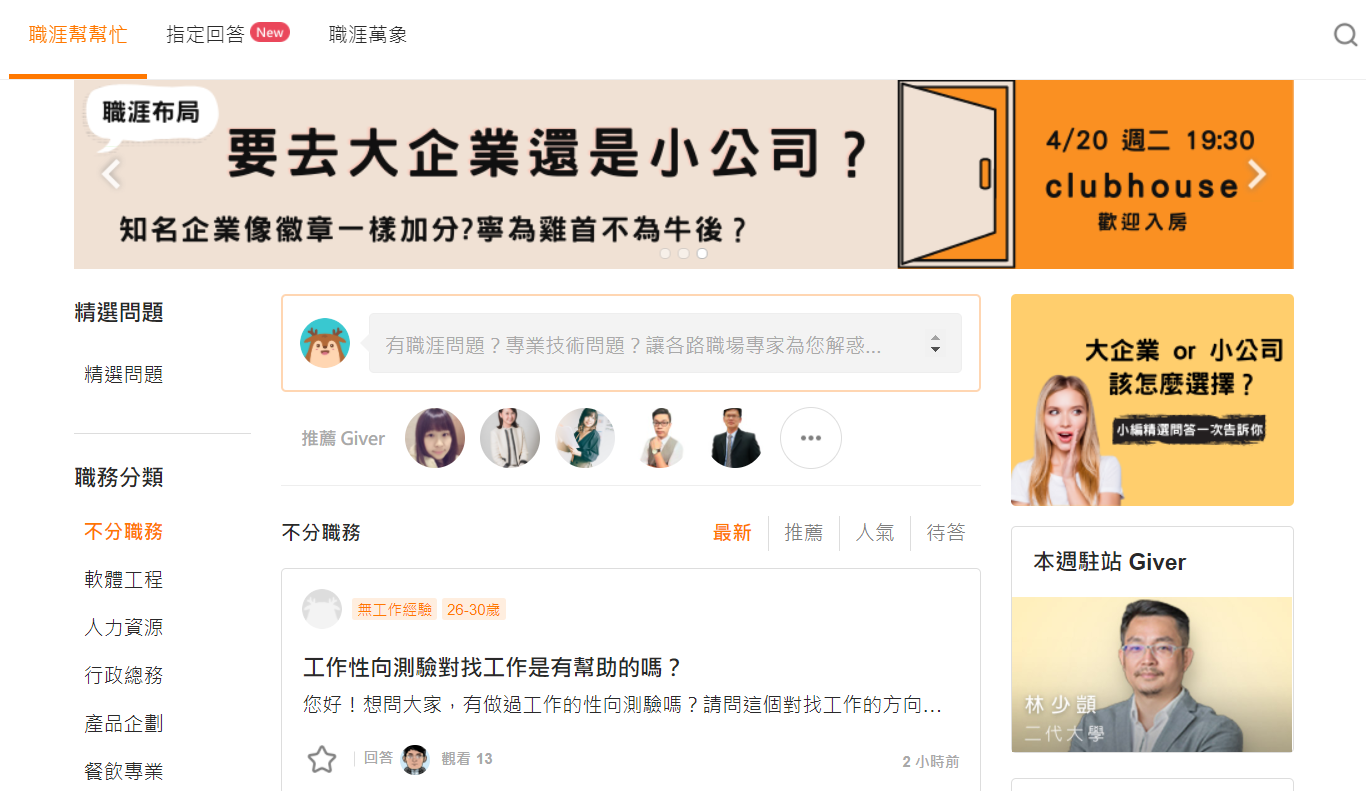 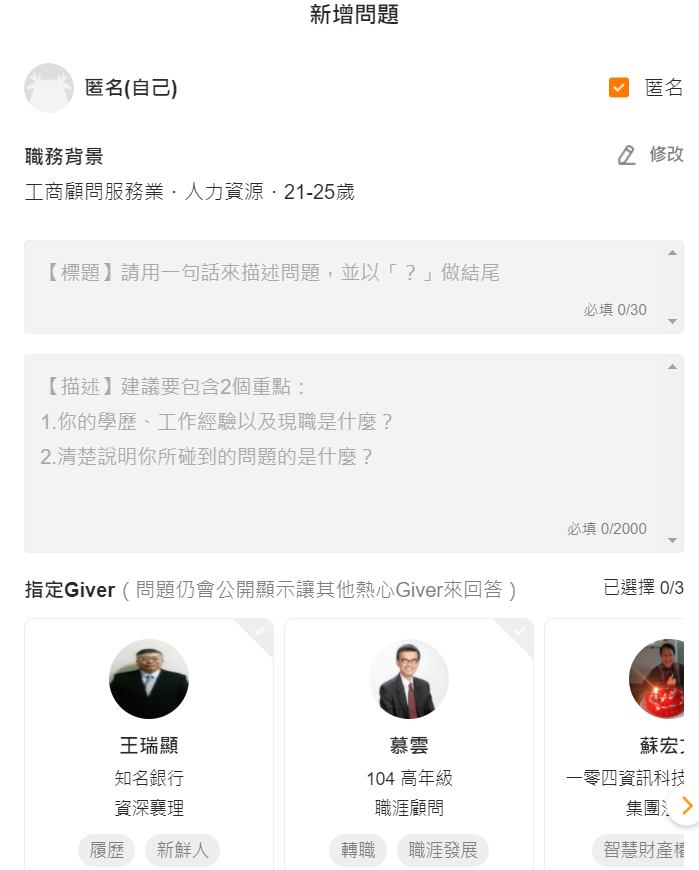 [Speaker Notes: 【104 職涯診所_介紹】
網站上有線上的提問機制，以及不同職務的提問區供使用者發問，常見的提問如：履歷面試、薪資福利、自傳如何寫、轉職建議、職場法規、職涯規劃等，
這些問題會由專業的職涯專家來回覆，同時發問者也可以指定與你背景類似／希望進入的產業專家來回答。
網址：https://giver.104.com.tw/questionList/0?orderType=recommend]
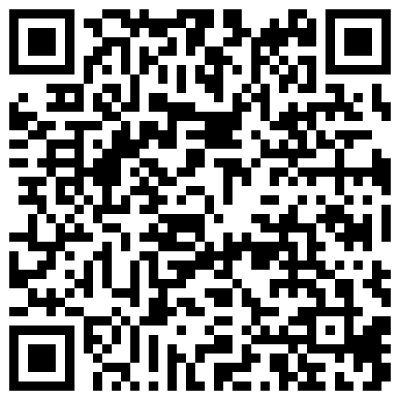 職涯導航
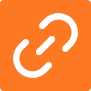 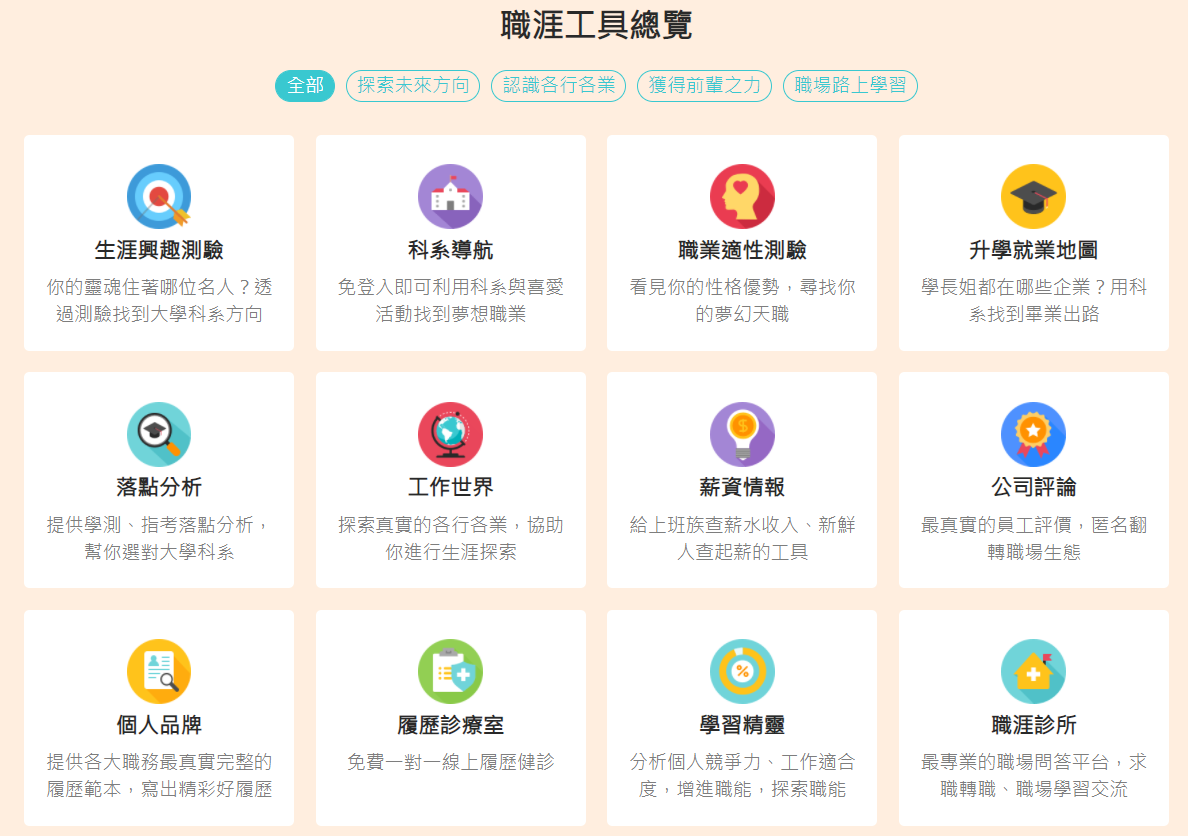 [Speaker Notes: 【104 職涯導航_介紹】
將 #探索未來方向 #認識各行各業 #前輩協助 #職場學習資源，四大種類的免費工具彙整，供學生自主探索、使用。
網址：https://guide.104.com.tw/]
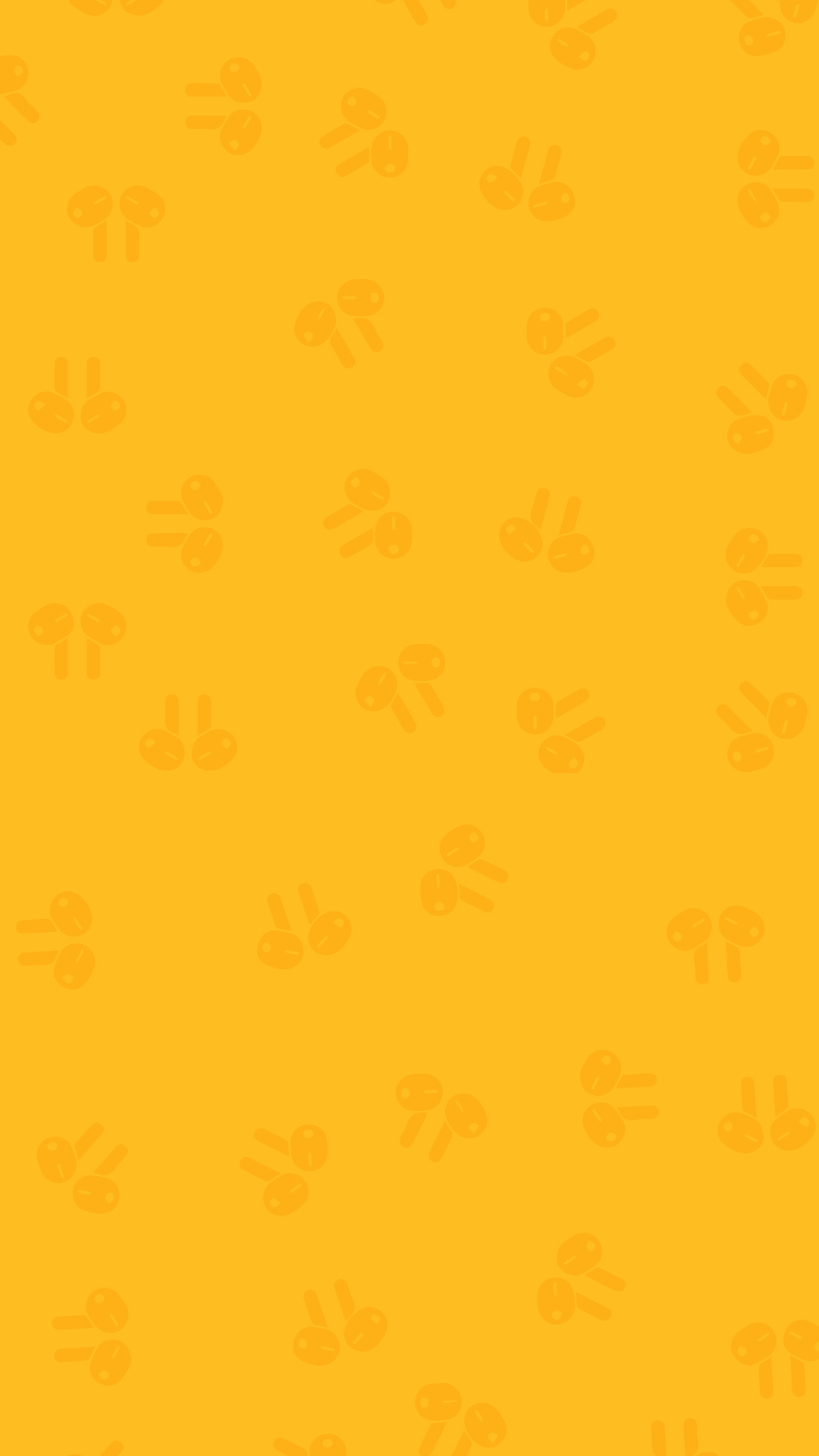 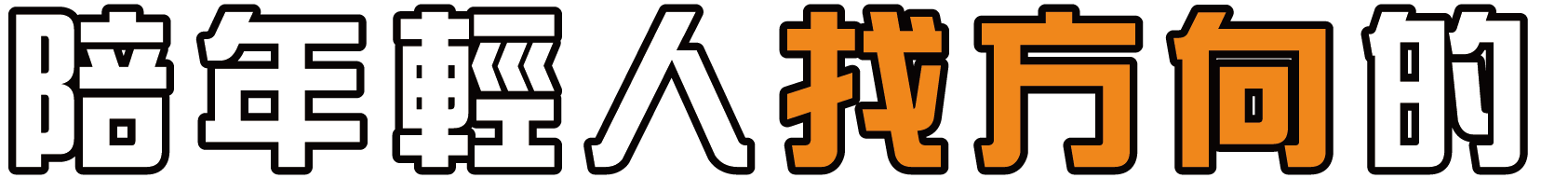 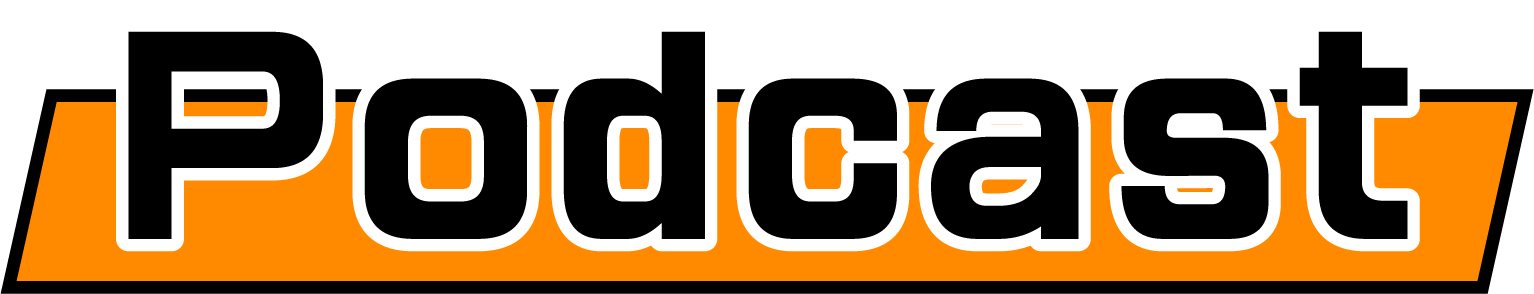 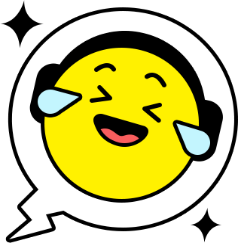 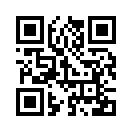 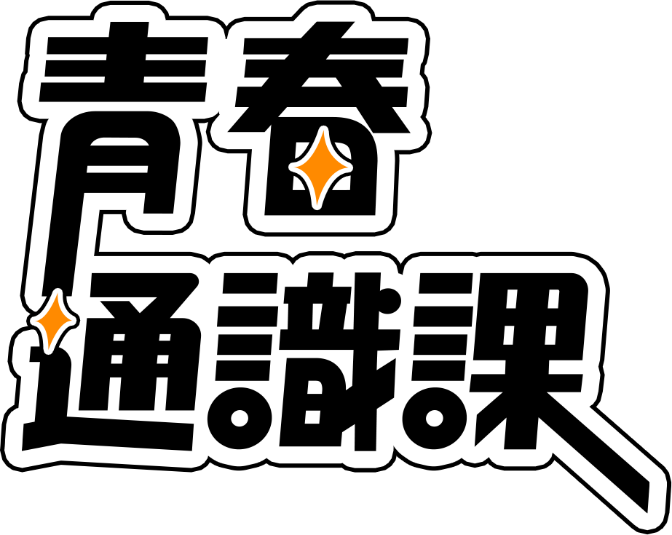 對未來既期待又怕受傷害？
各行各業學長姊分享人生故事
學習、打工、人際關係、愛情…
大聊各種青春重要的大小課題
陪你成長，找到自己喜歡的方向！
[Speaker Notes: 打造為青年發聲Podcast，陪年輕人找方向！
回想高中、大學時期，好像開始有點力量、充滿熱情，卻常感到迷惘、對未來既期待又怕受傷害？如果當時有人可以稍微提點，是不是可以少走很多冤枉路？
《青春通識課》來解青年的痛！邀請學長姊分享人生故事，大聊人際關係、學習、求職等青春重要的大小課題，陪伴青年成長，找到自己喜歡的方向。]
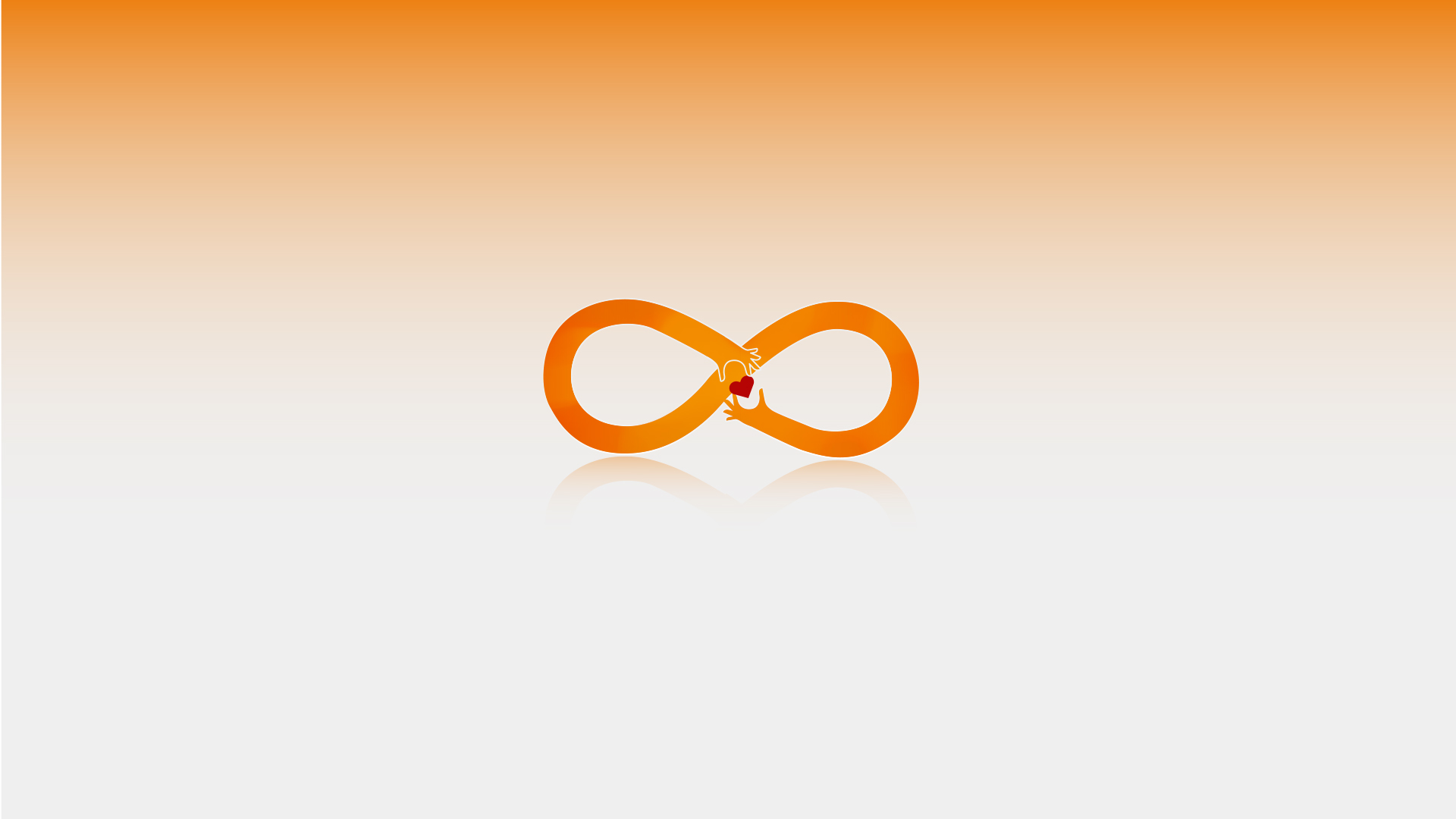 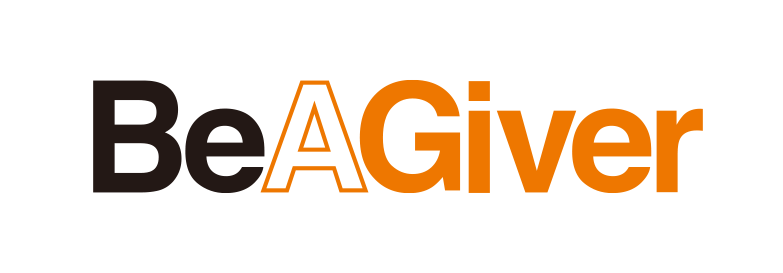